Yakima Mainstem Edge Project, Teanaway Restoration

Scott Nicolai
Yakama Nation YKFP
[Speaker Notes: Thanks to NOAA and usfws]
[Speaker Notes: We think this is unnatural.  It is not!  This is how streams are supposed to look!  
Shifting baseline – streams in logged, roaded, grazed, developed areas do not look like this anymore.]
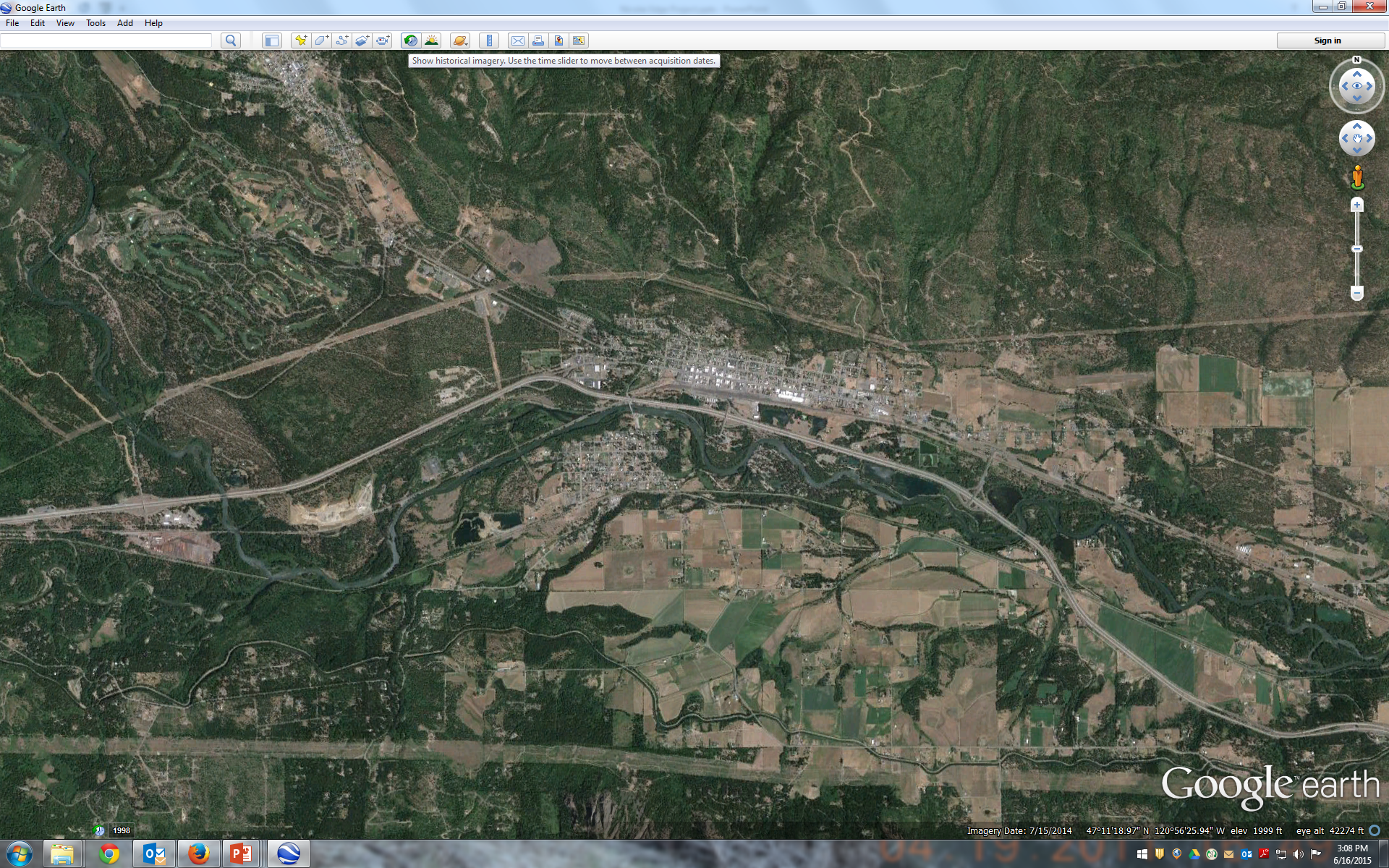 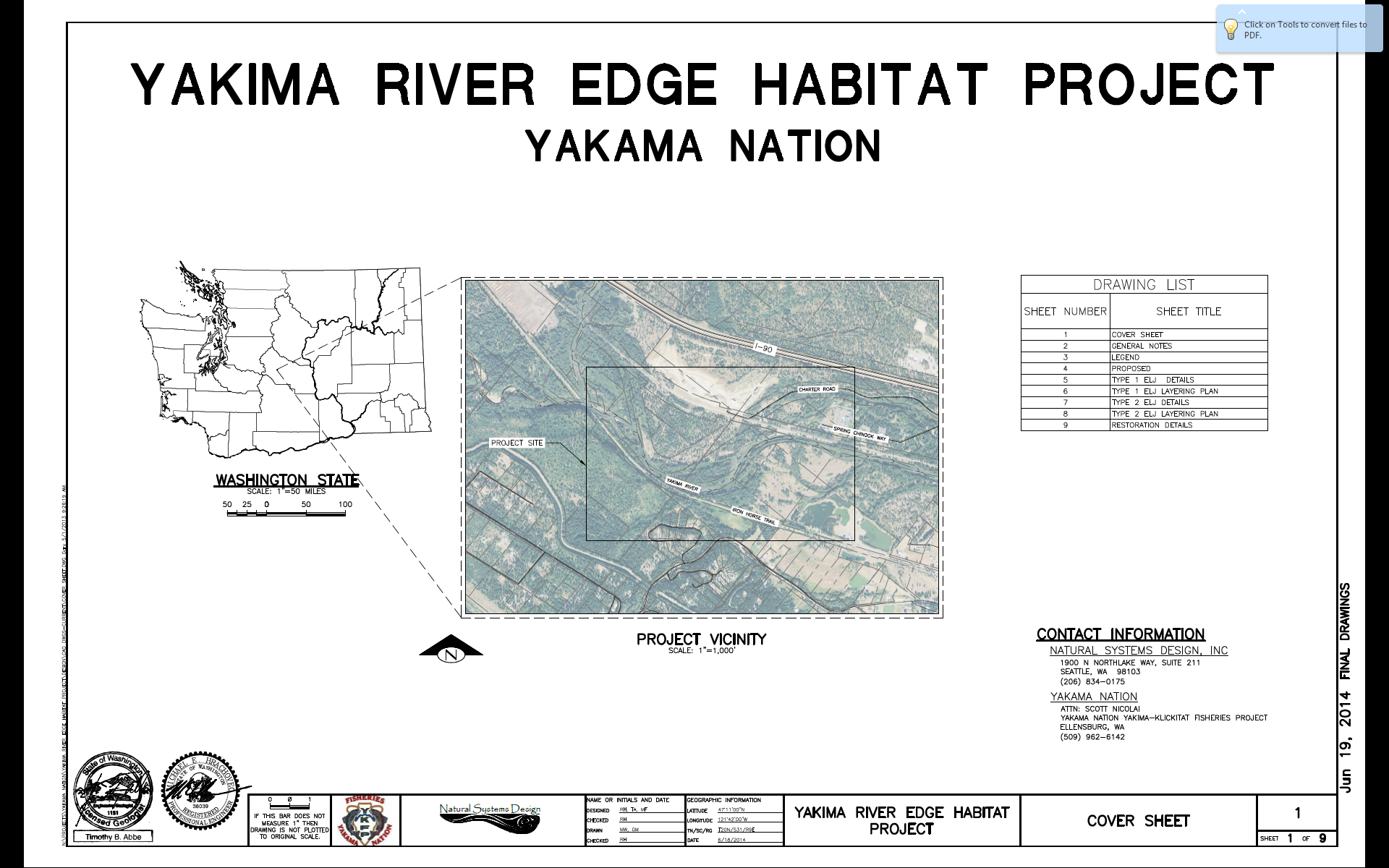 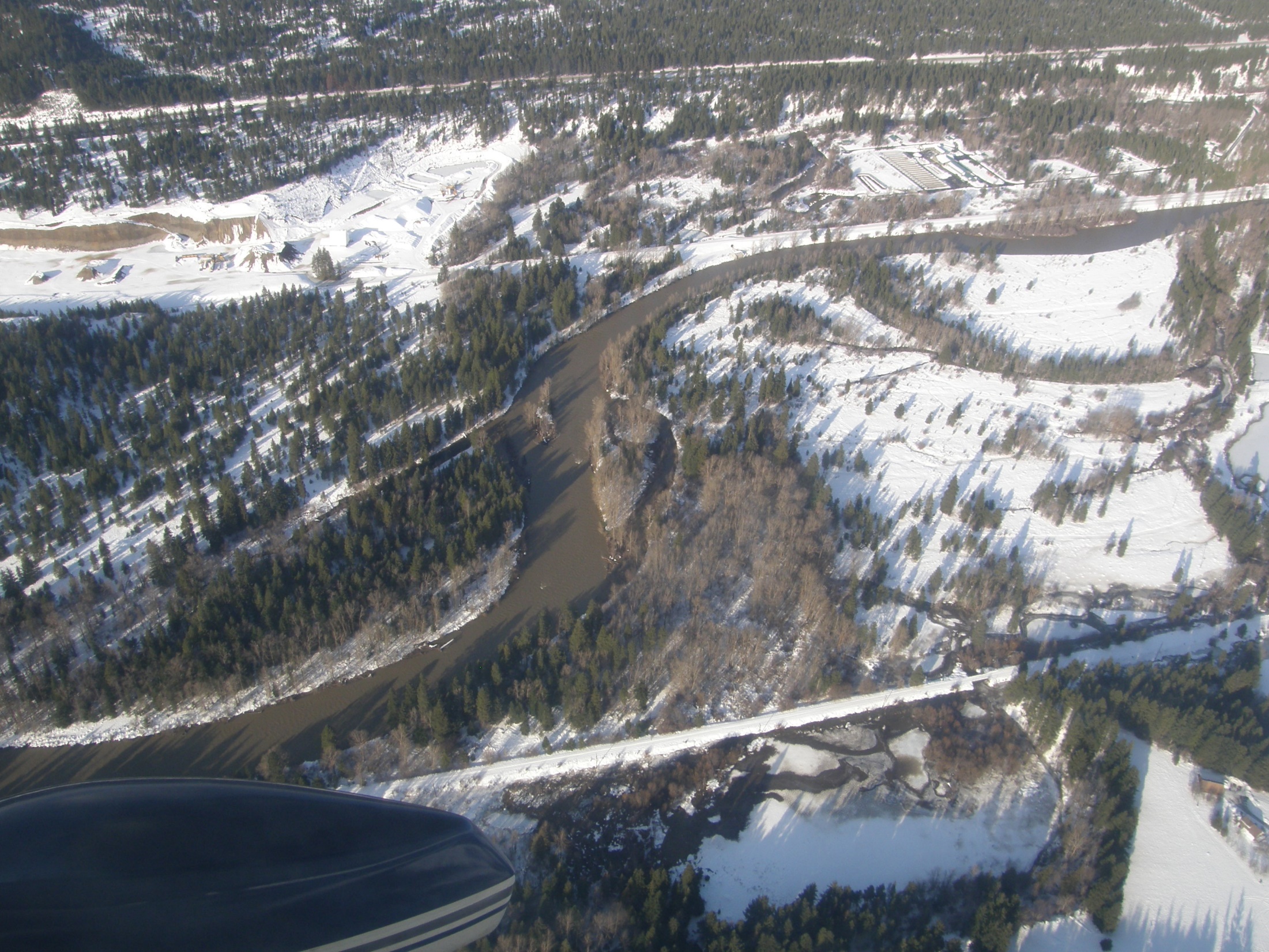 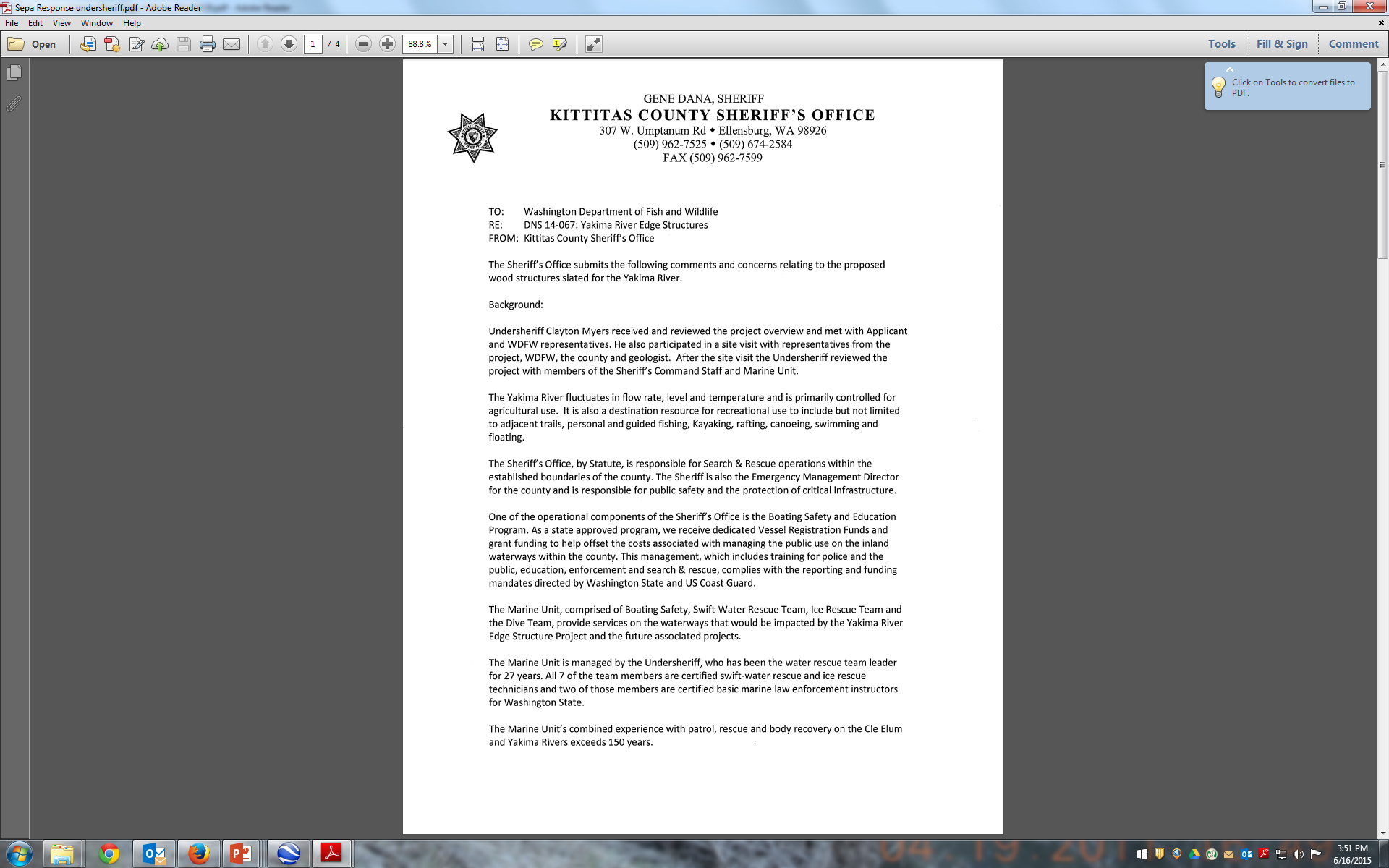 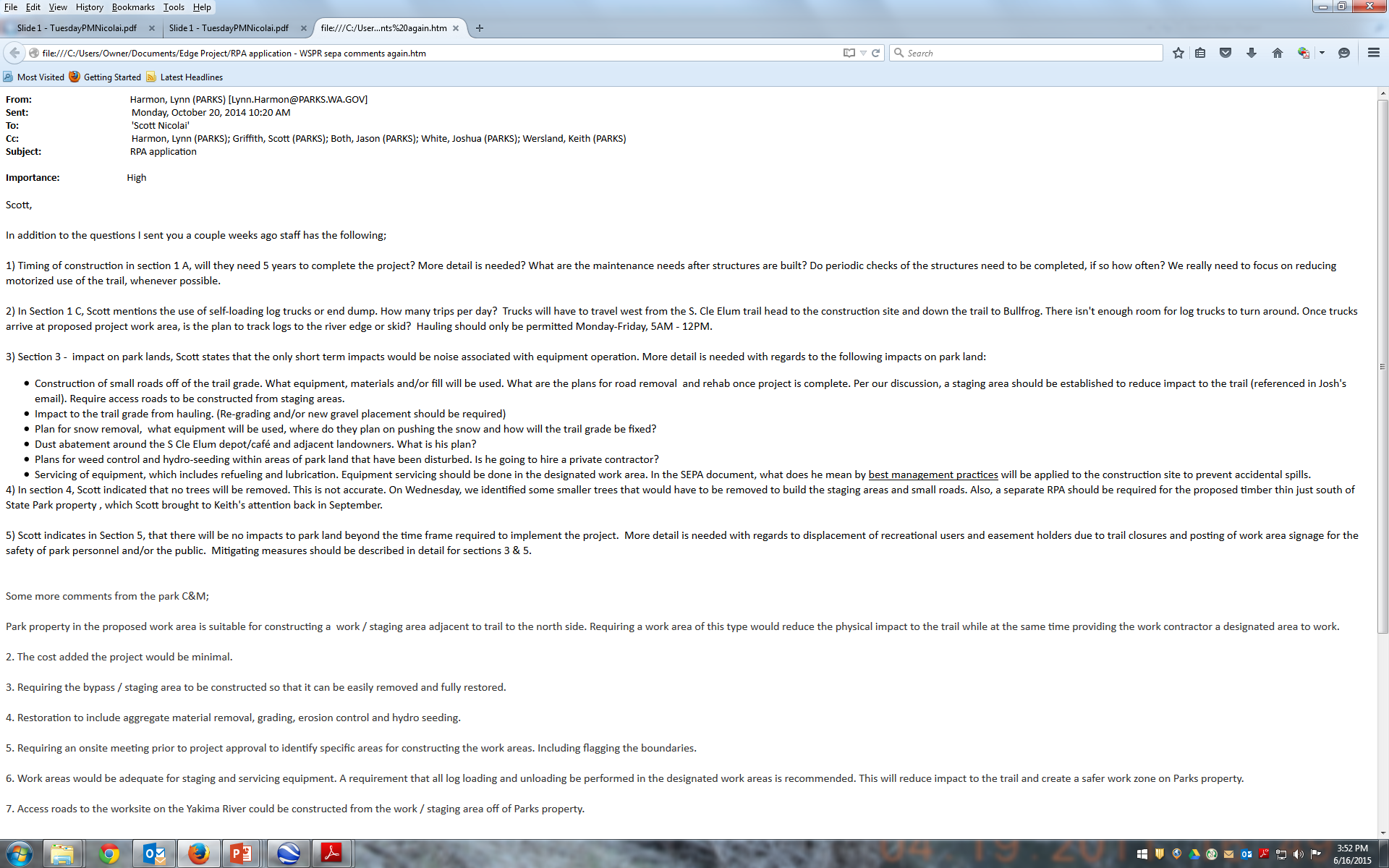 State Environmental Policy Act Comments:  
Public Safety …
Impacts to Trail …
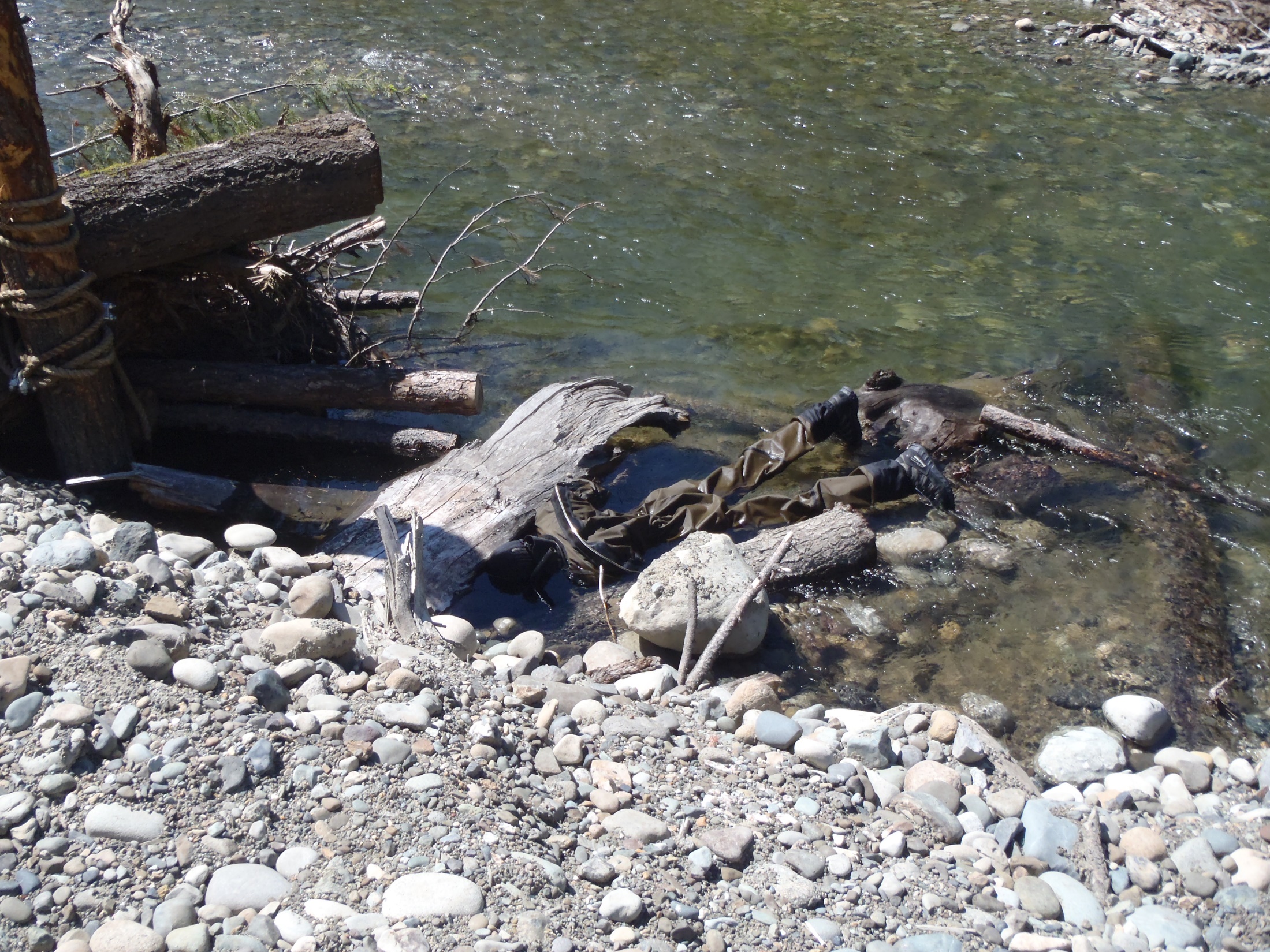 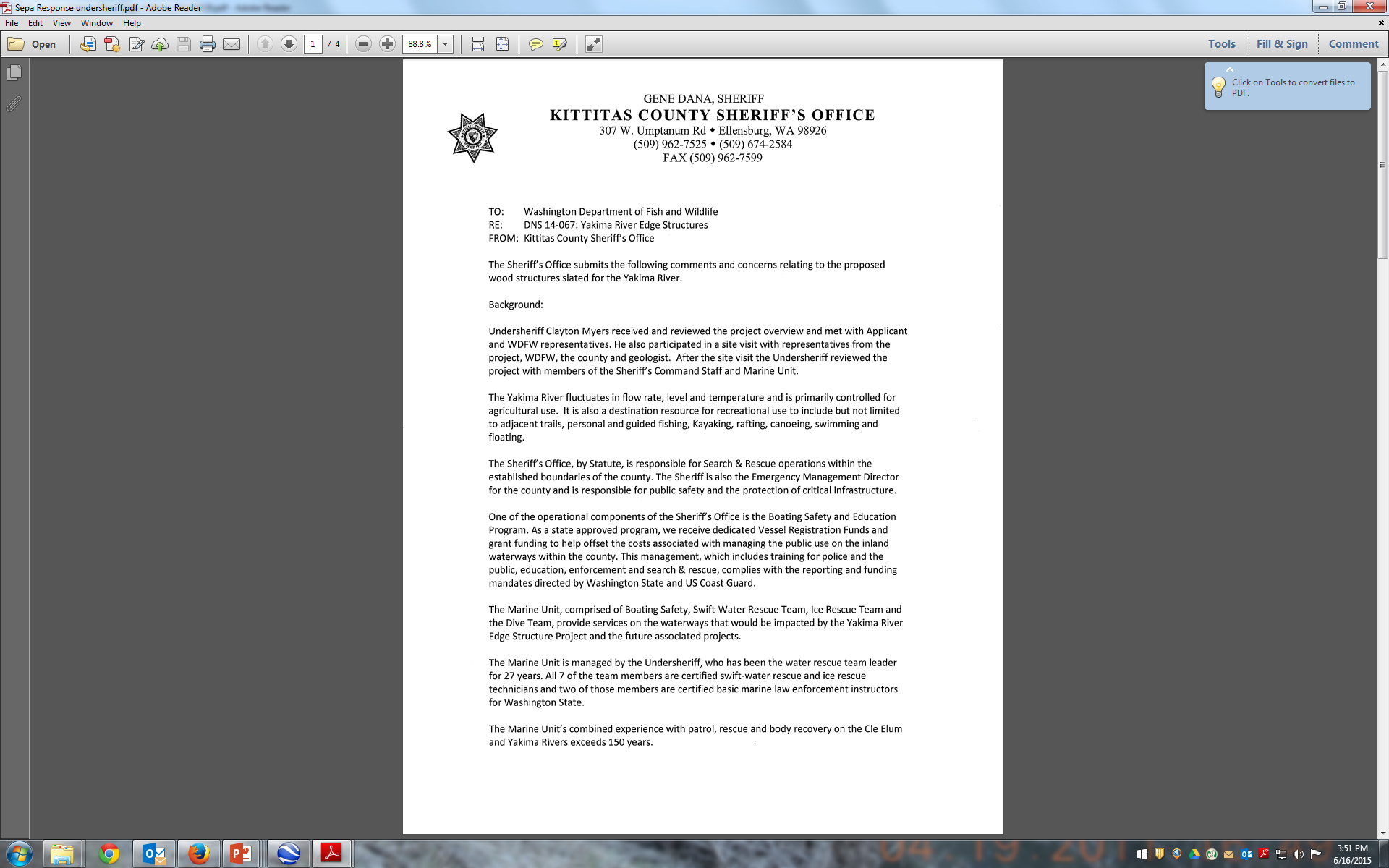 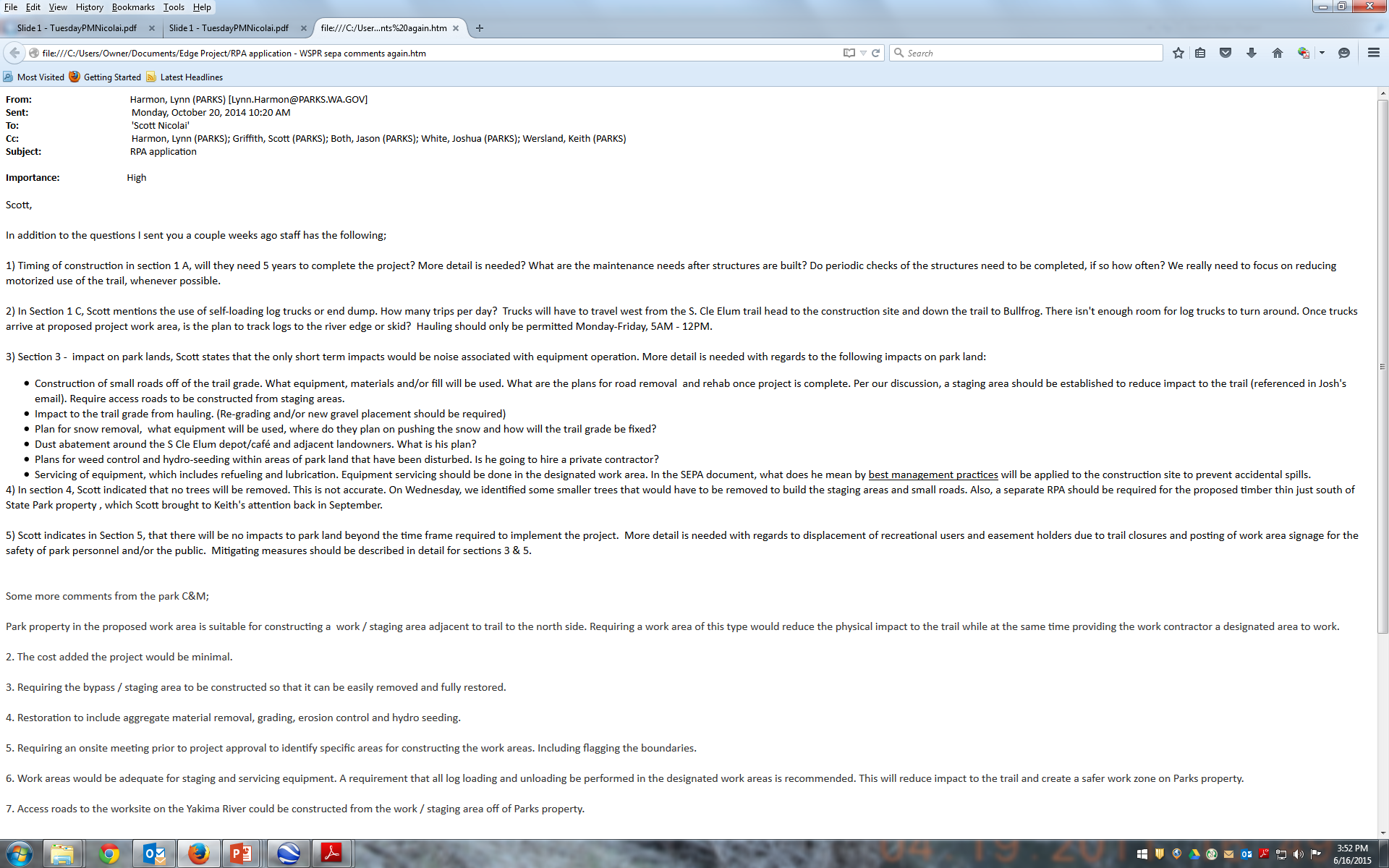 Response to SEPA Comments:  
Reduced Scope of Work
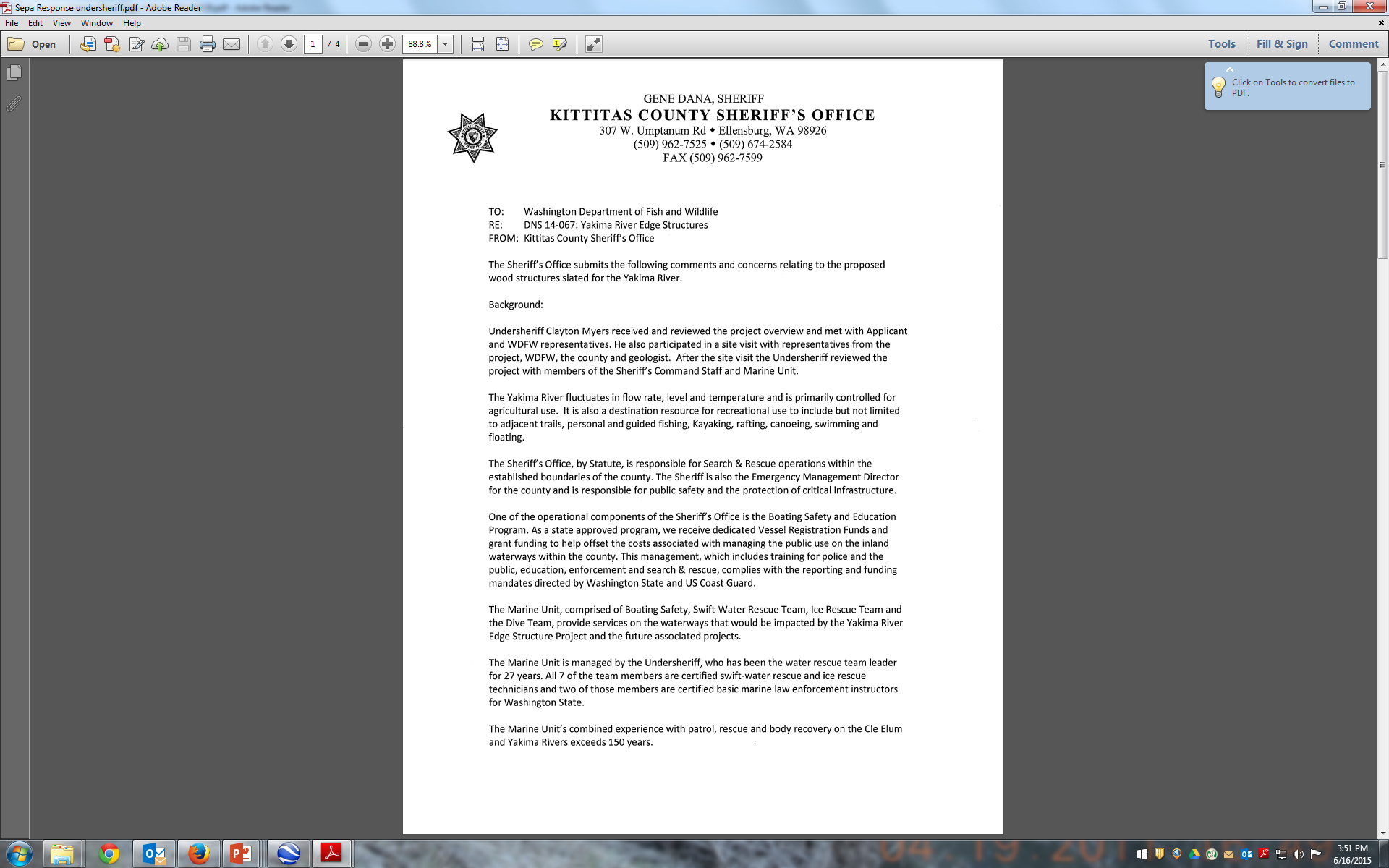 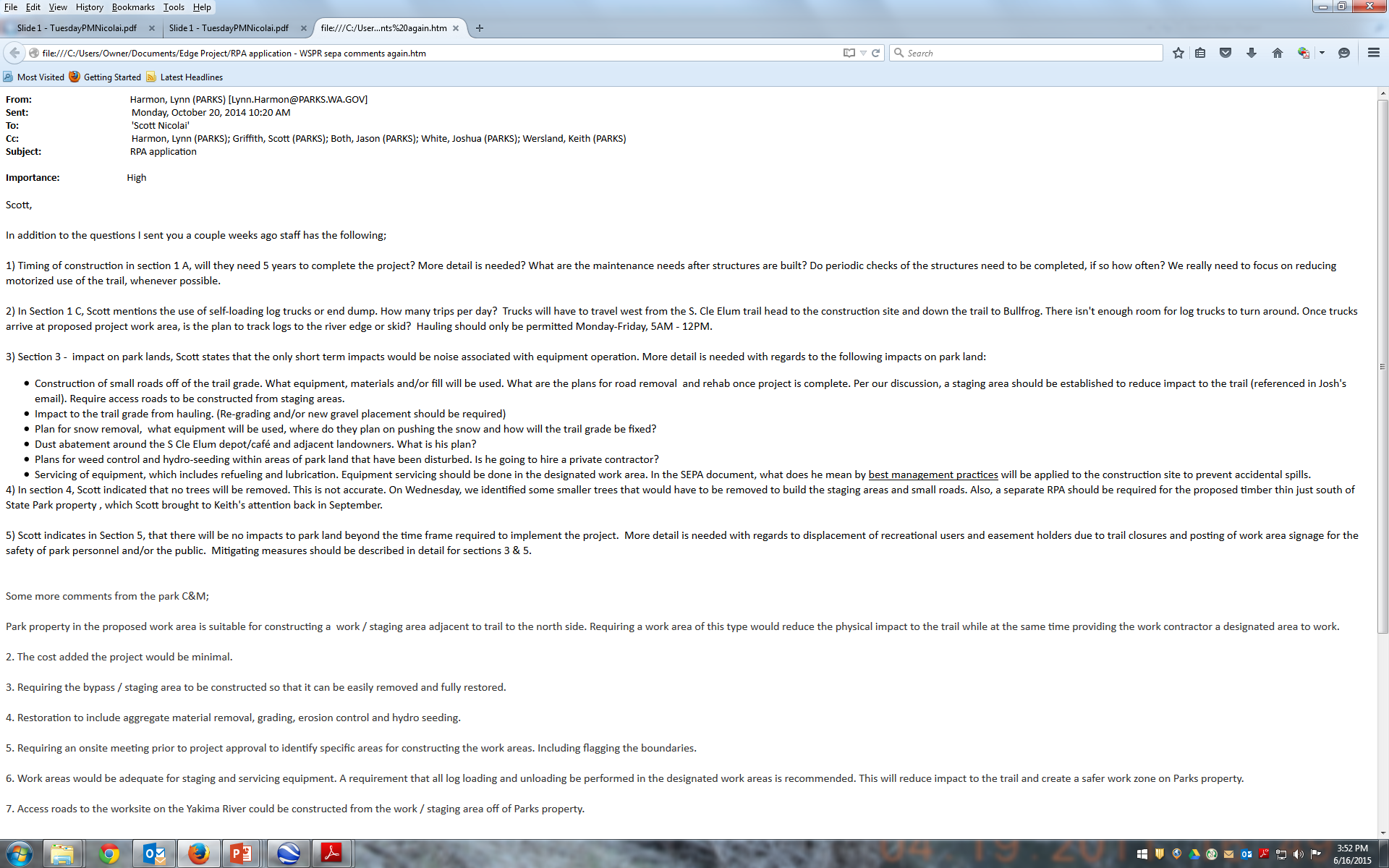 Response to SEPA Comments:  
Reduced Scope of Work
Delayed restoration on Washington State Parks Trail
Edge Analogs
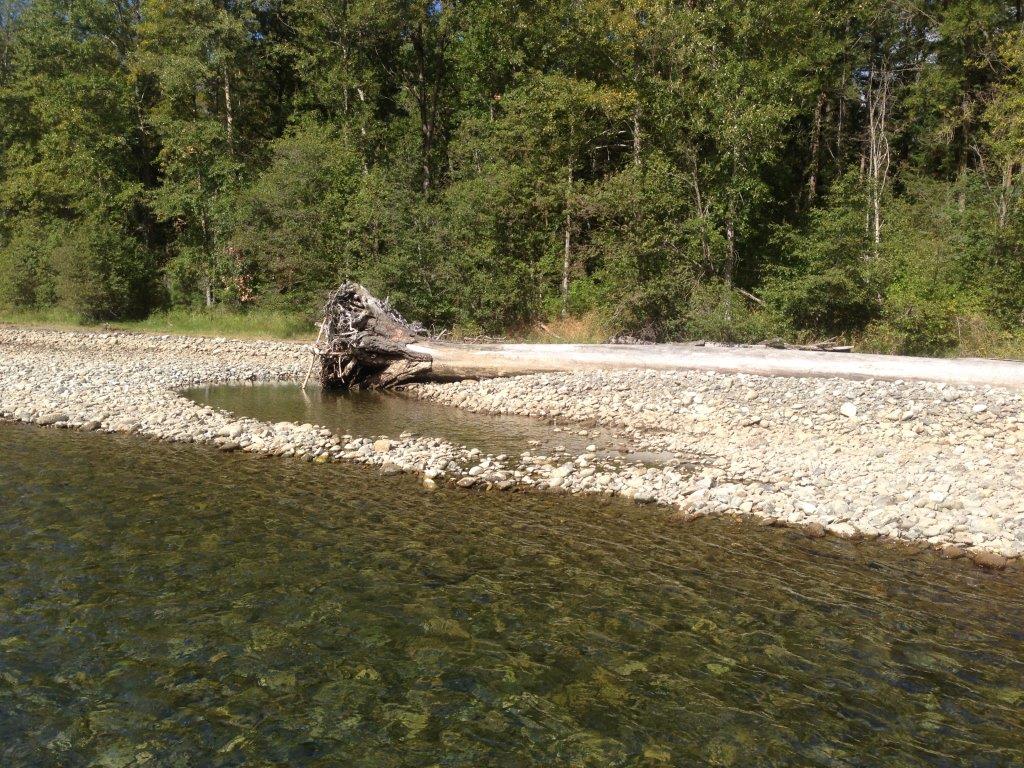 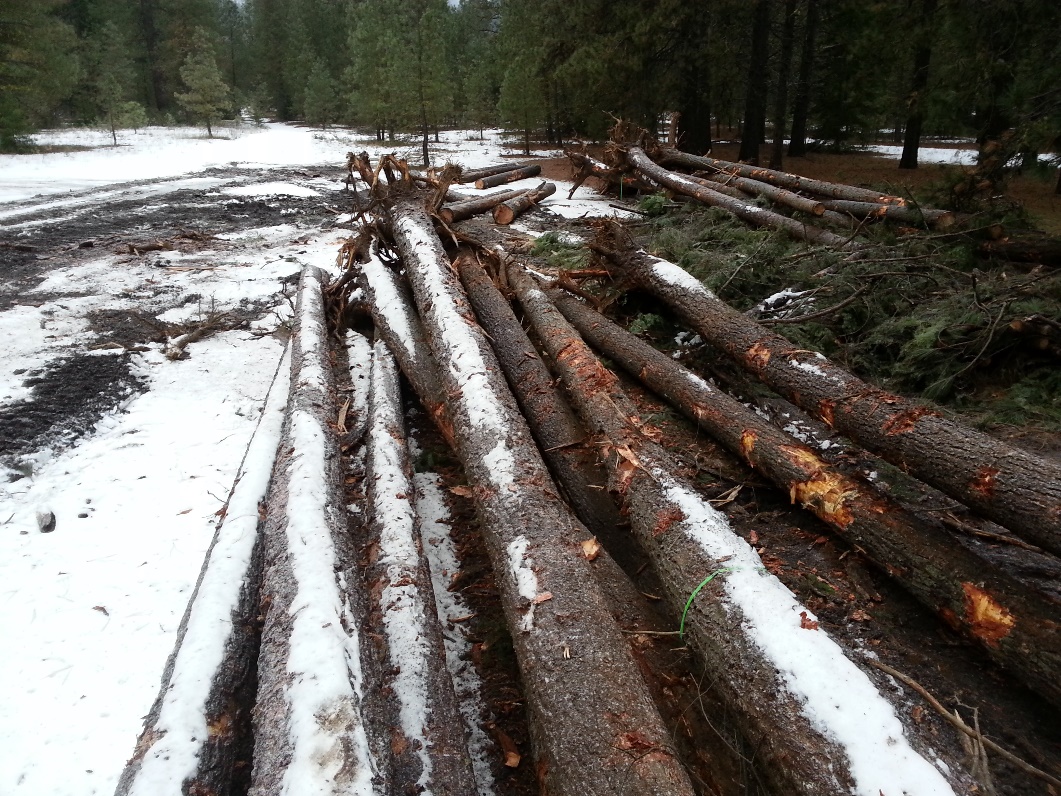 Locally Harvested Restoration 
Material:   
Reduces Cost!  
Higher Quality Material!
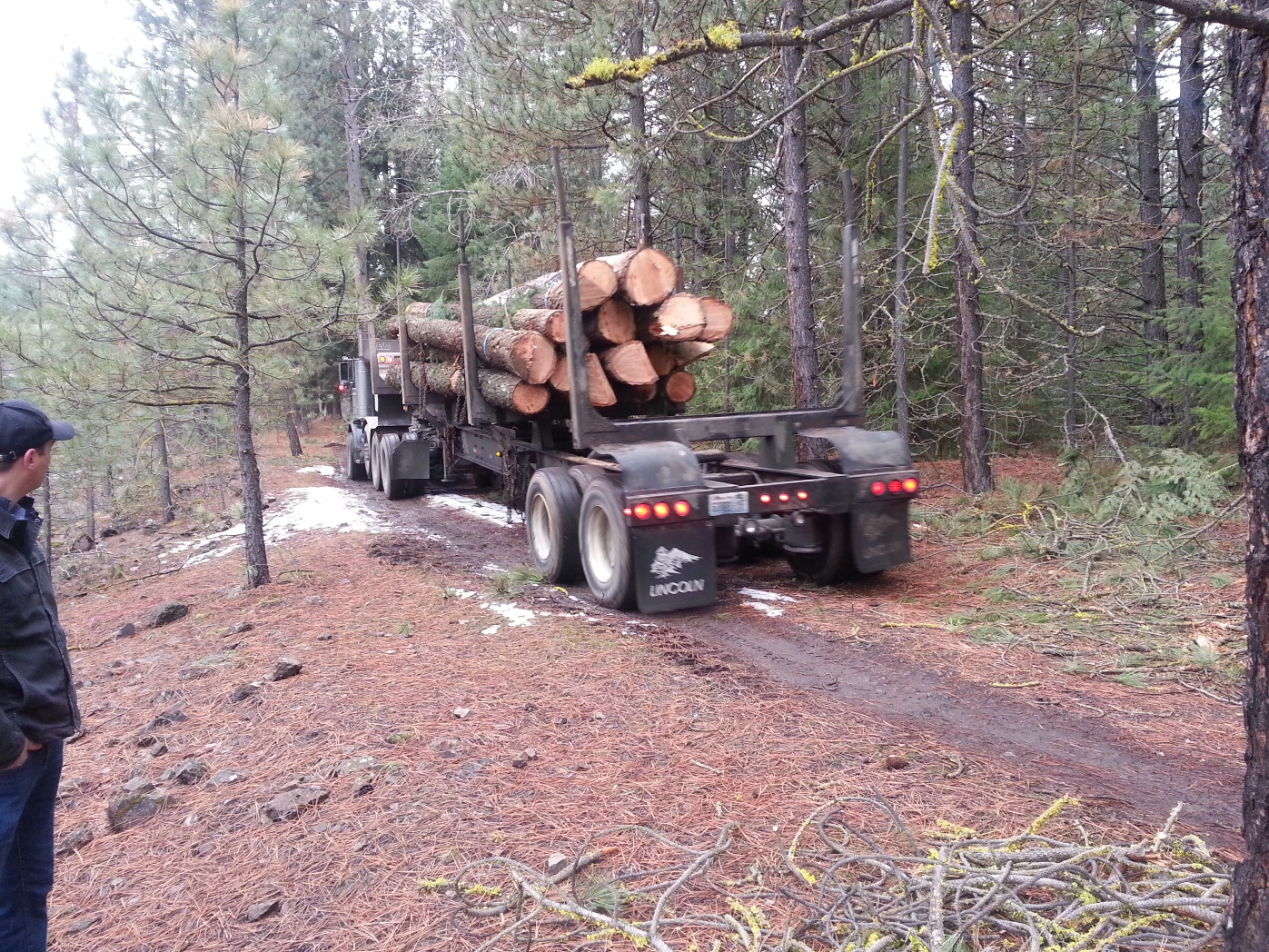 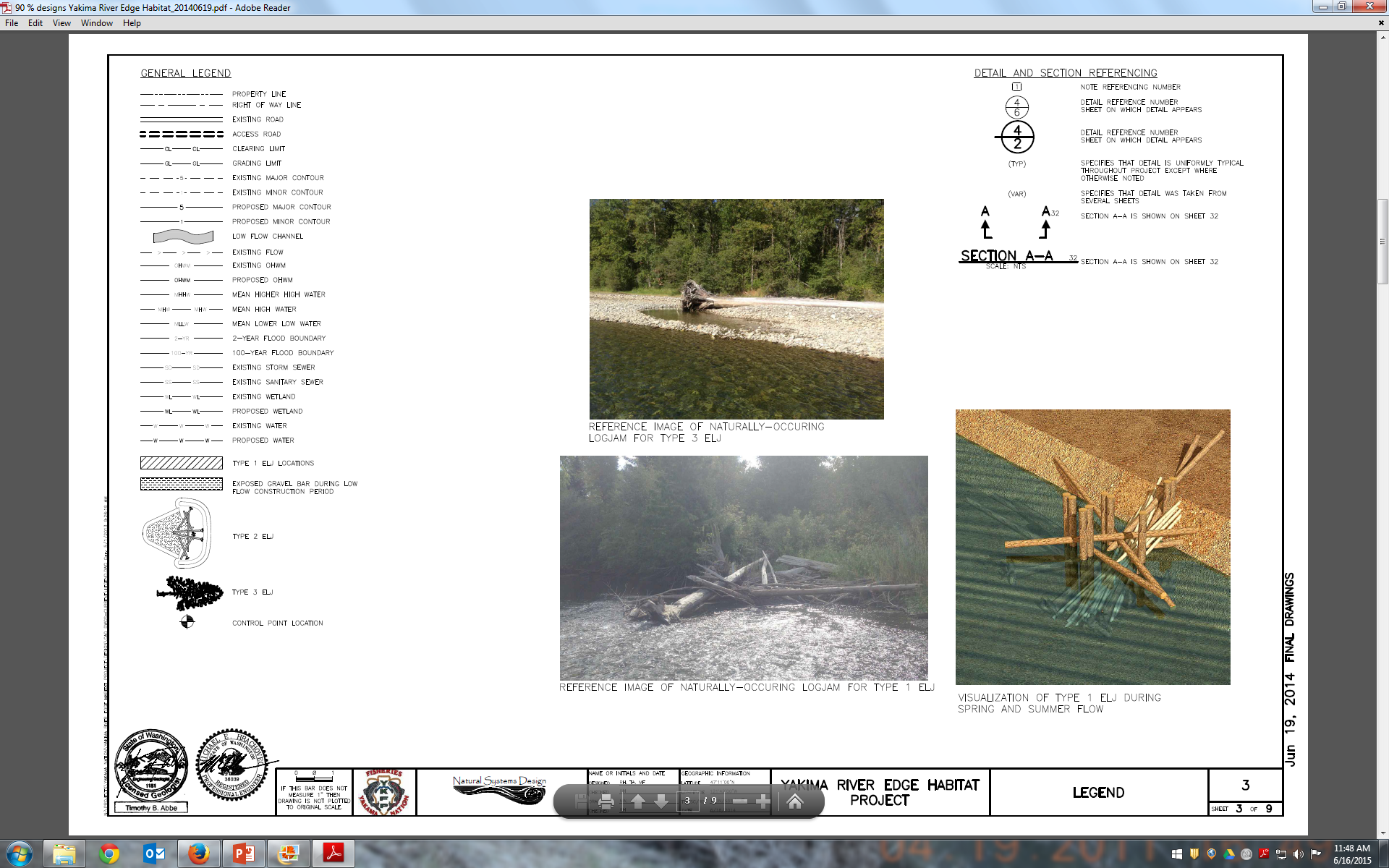 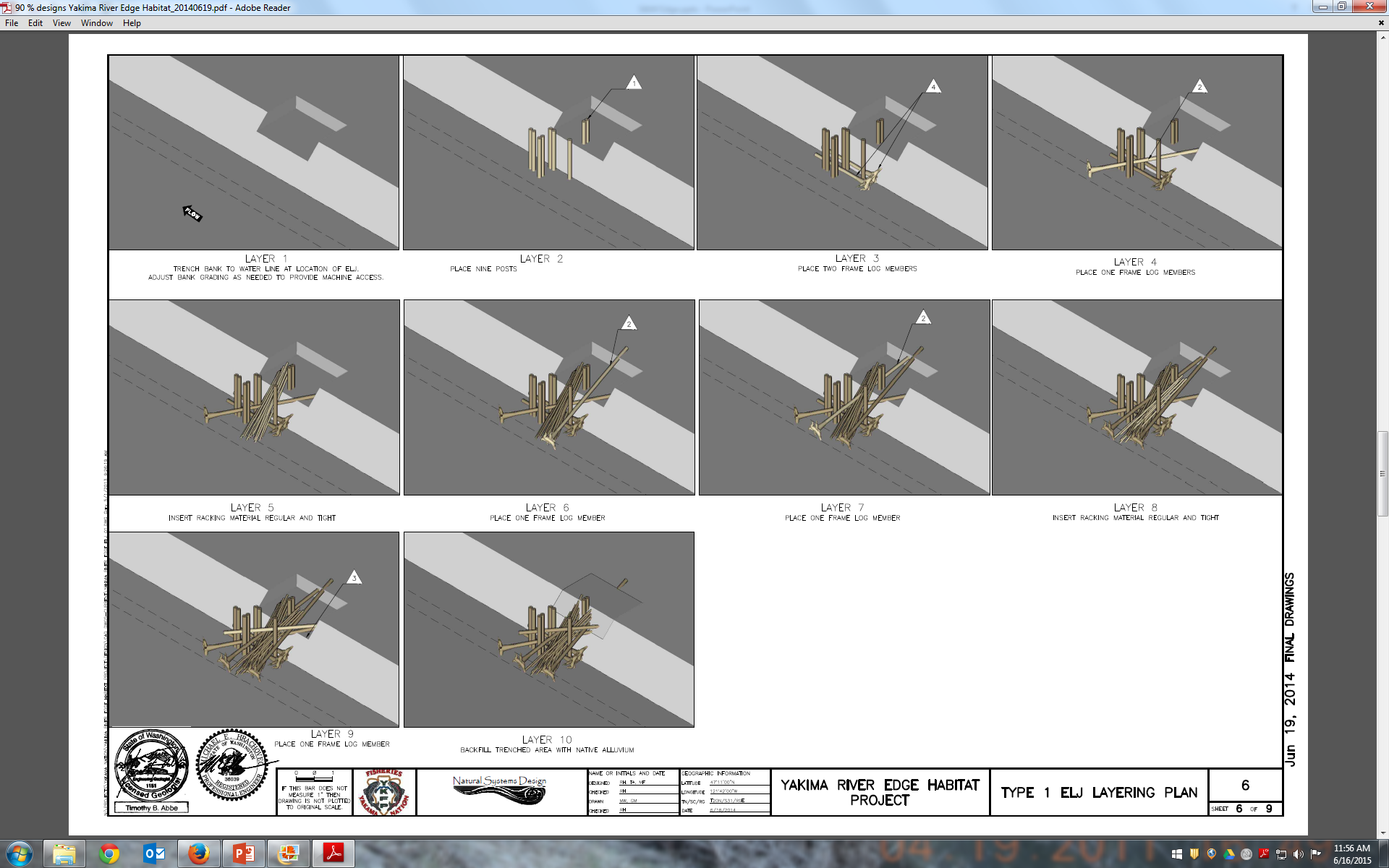 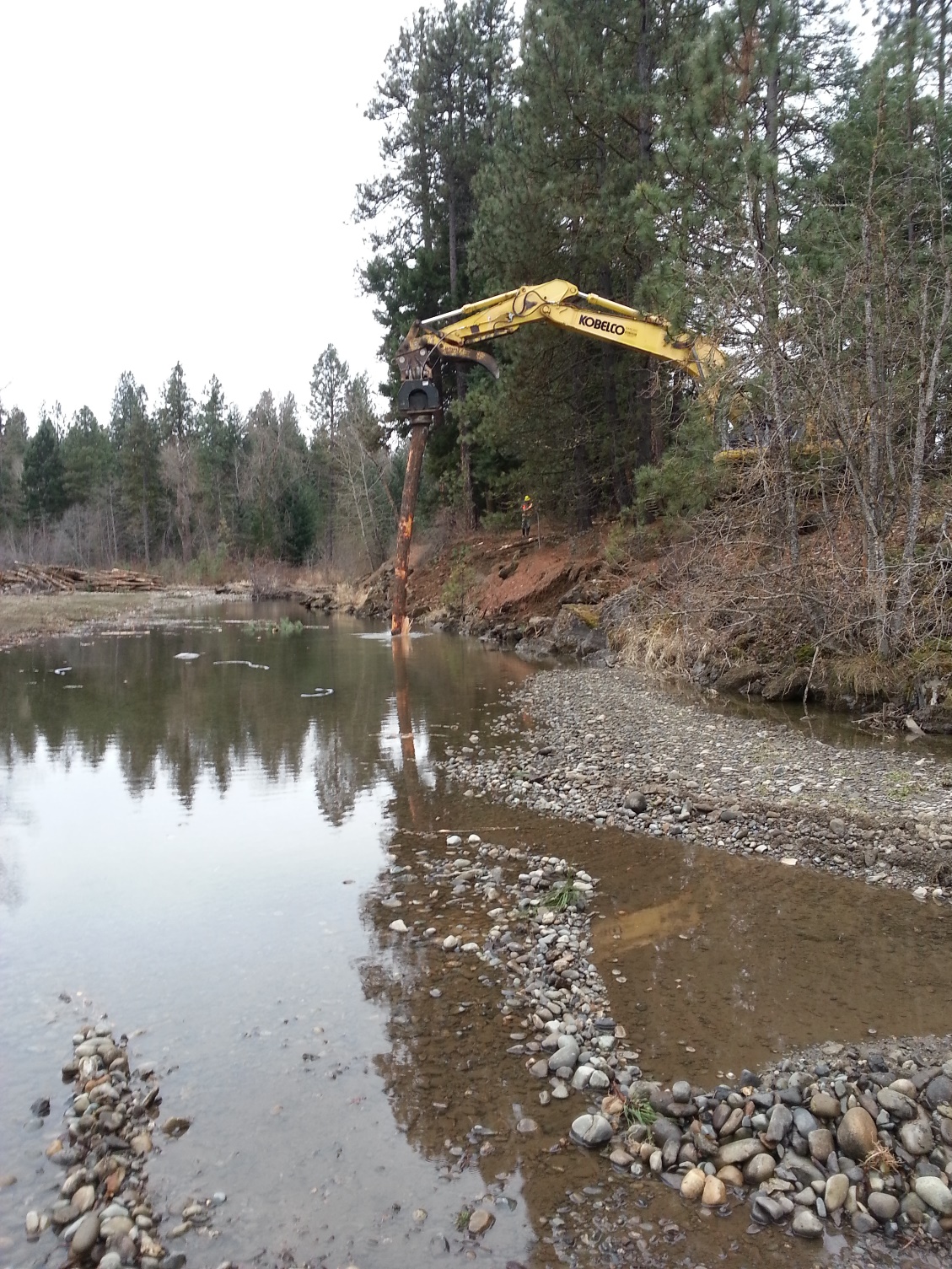 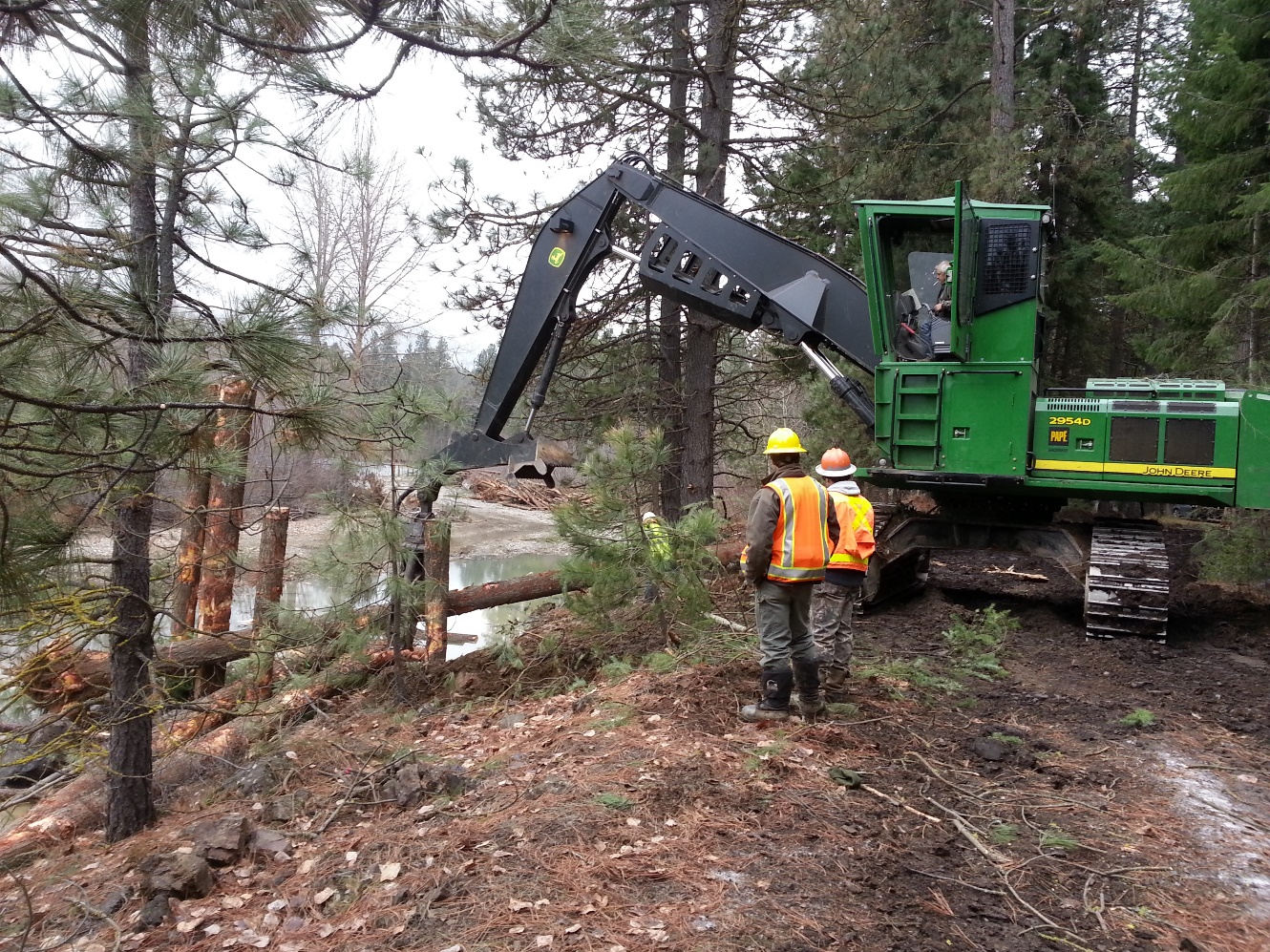 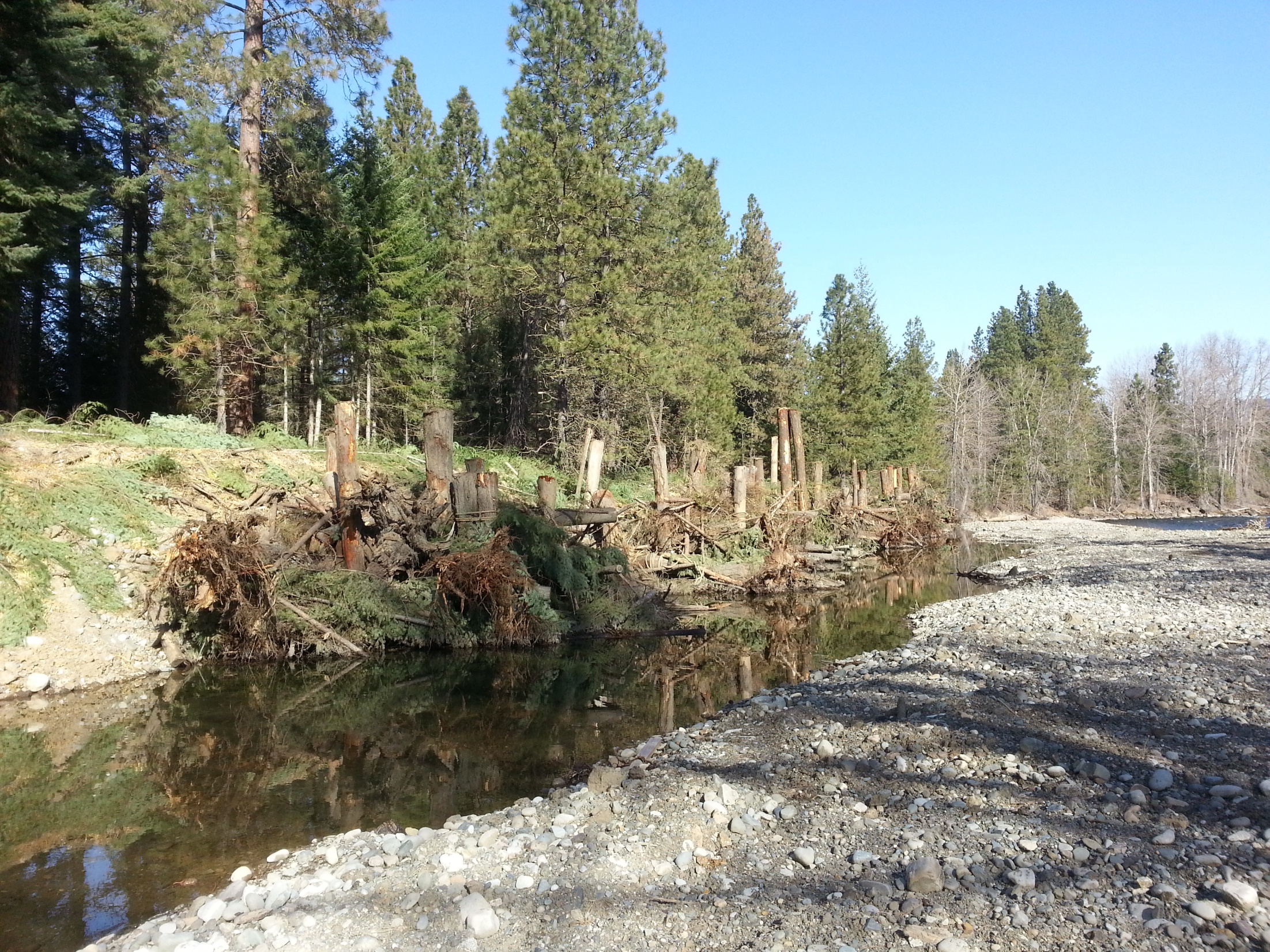 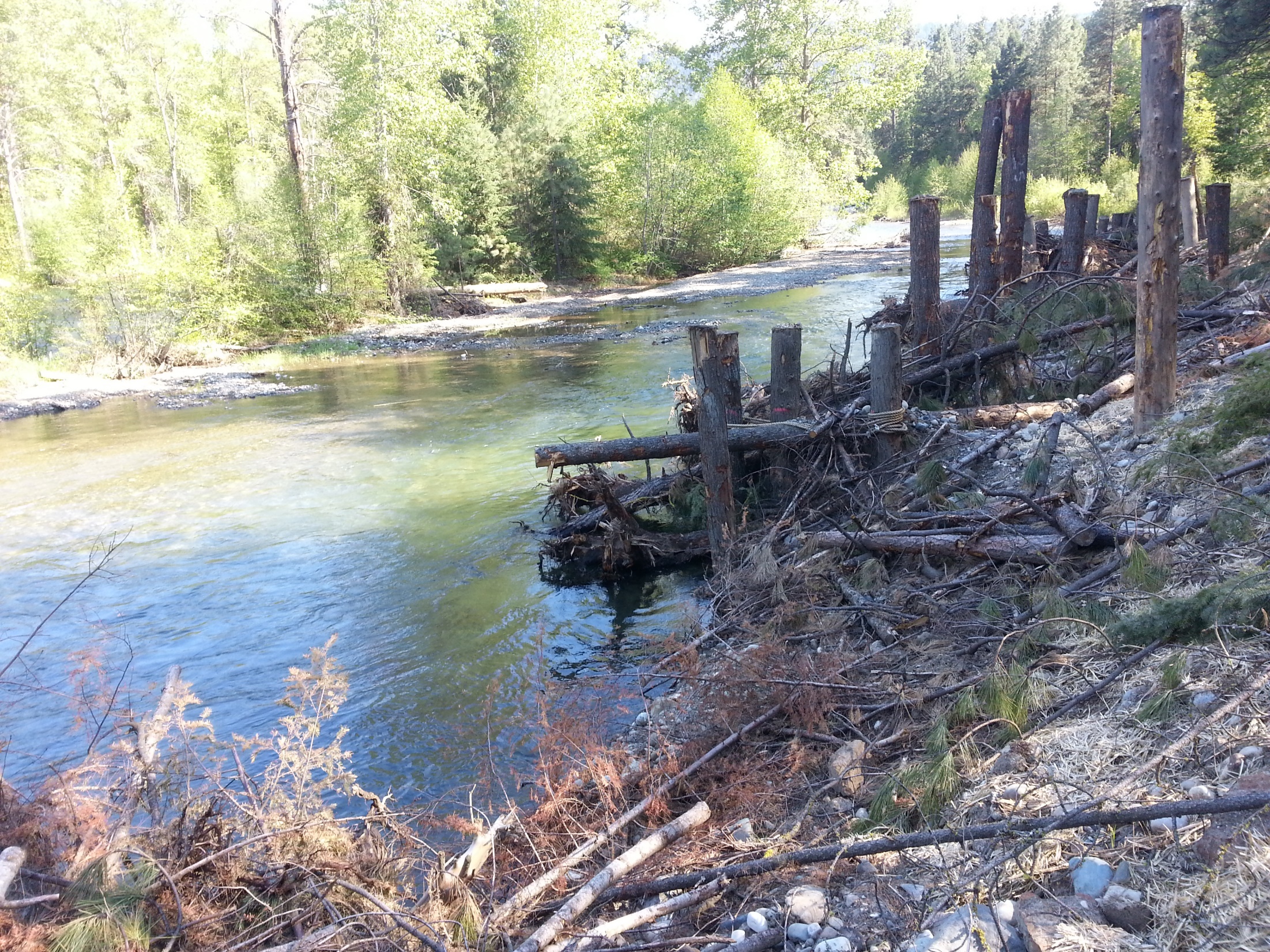 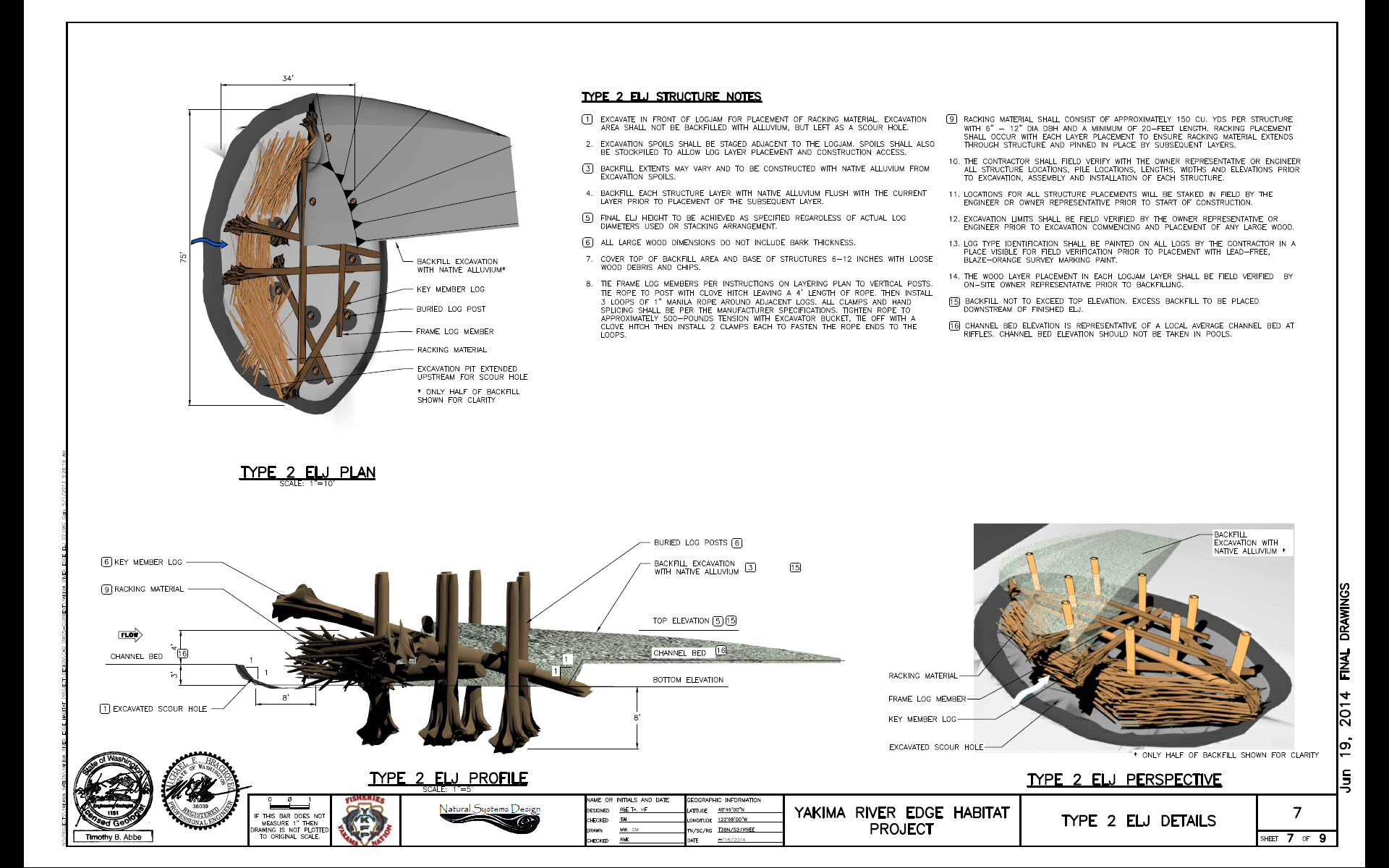 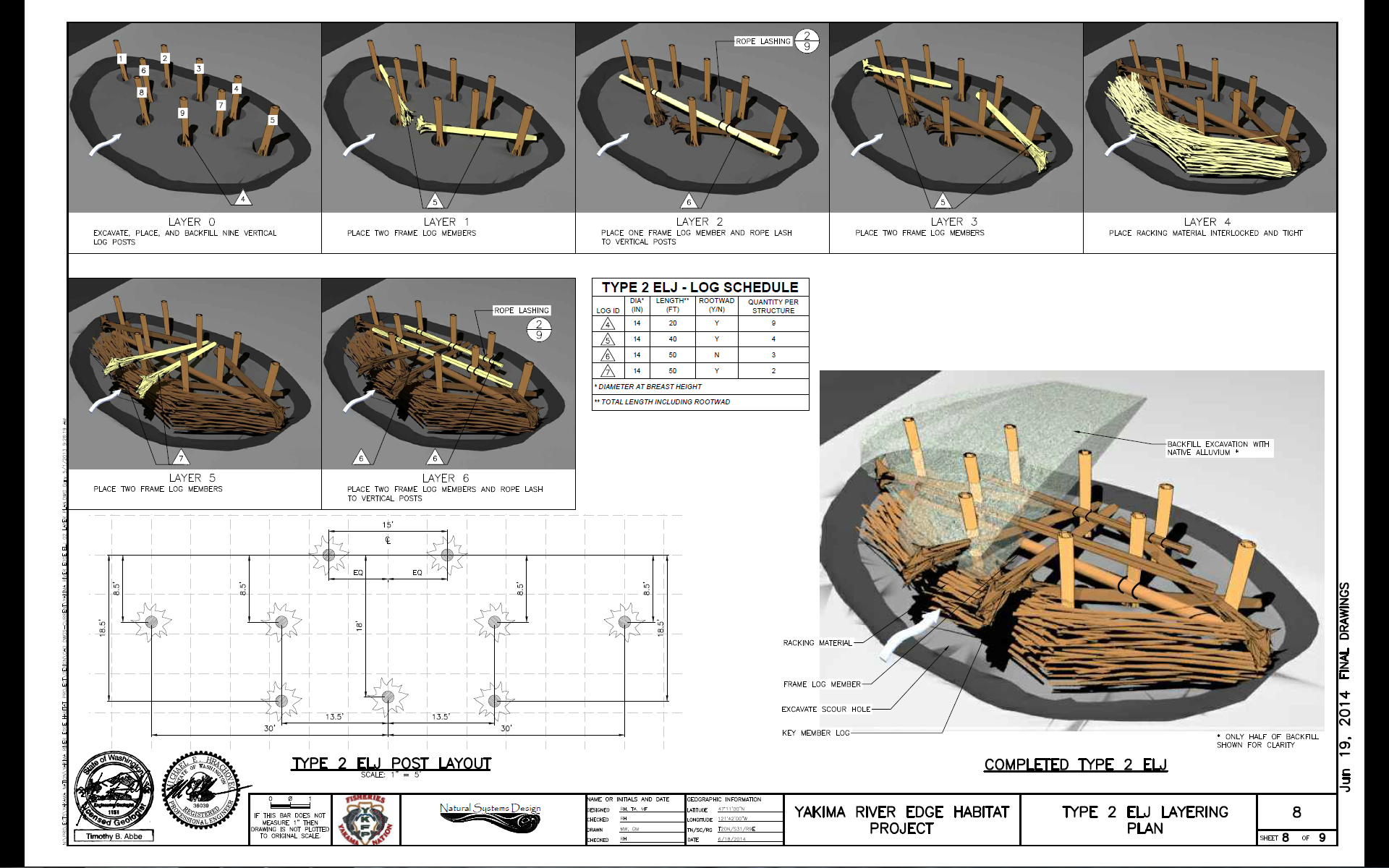 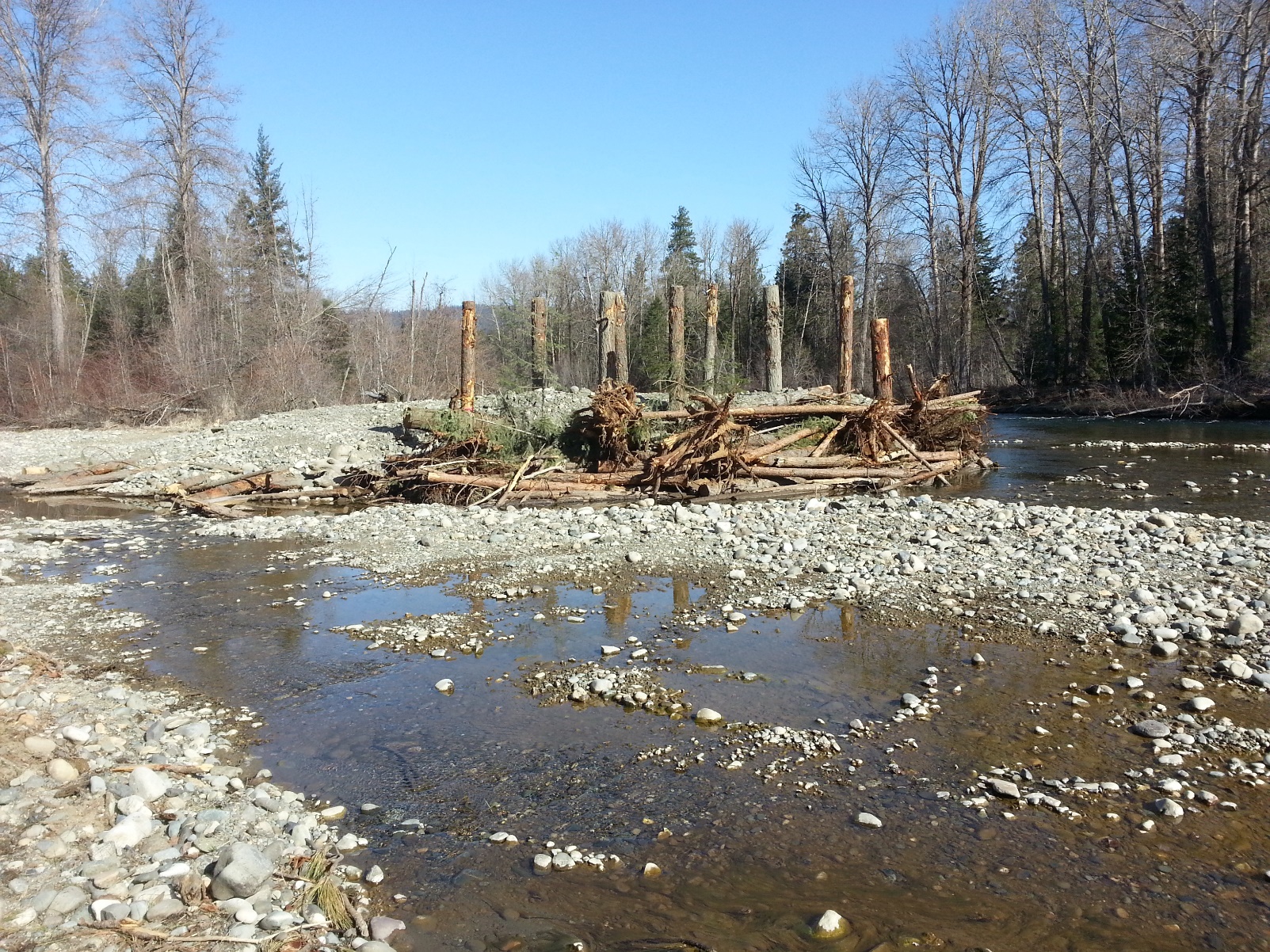 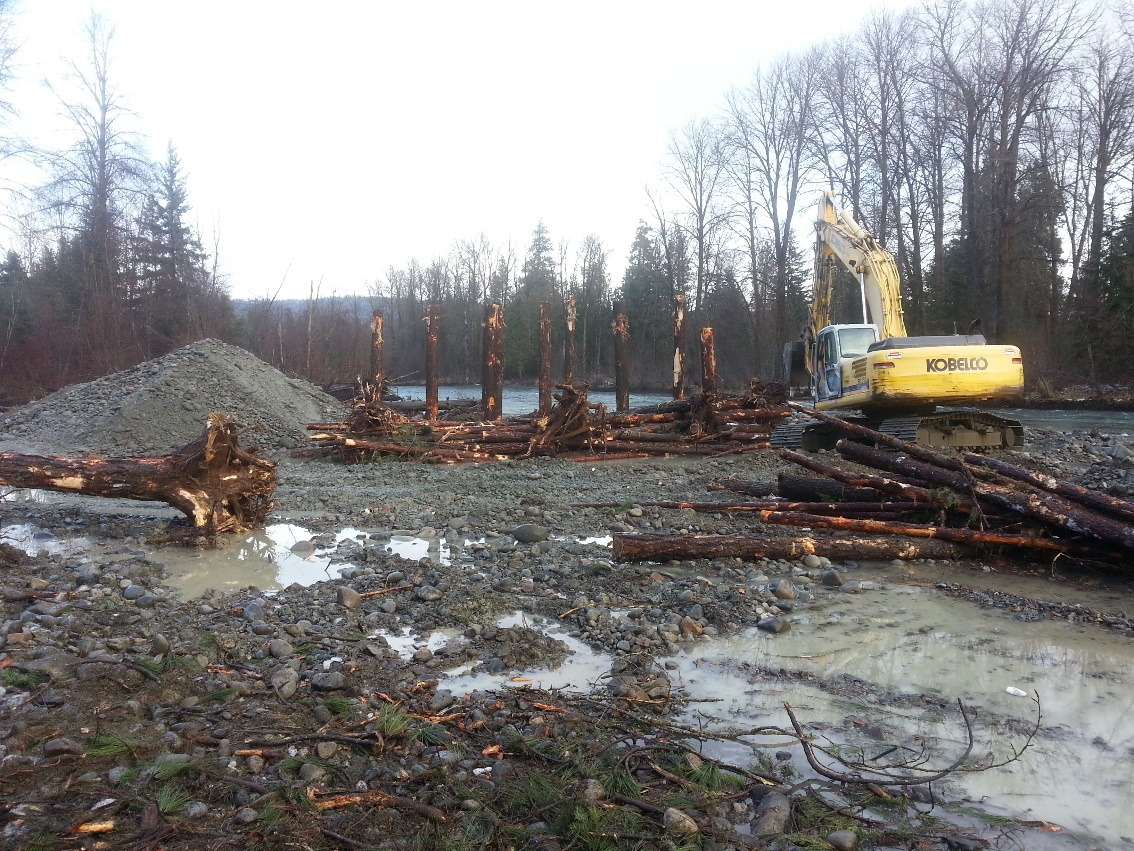 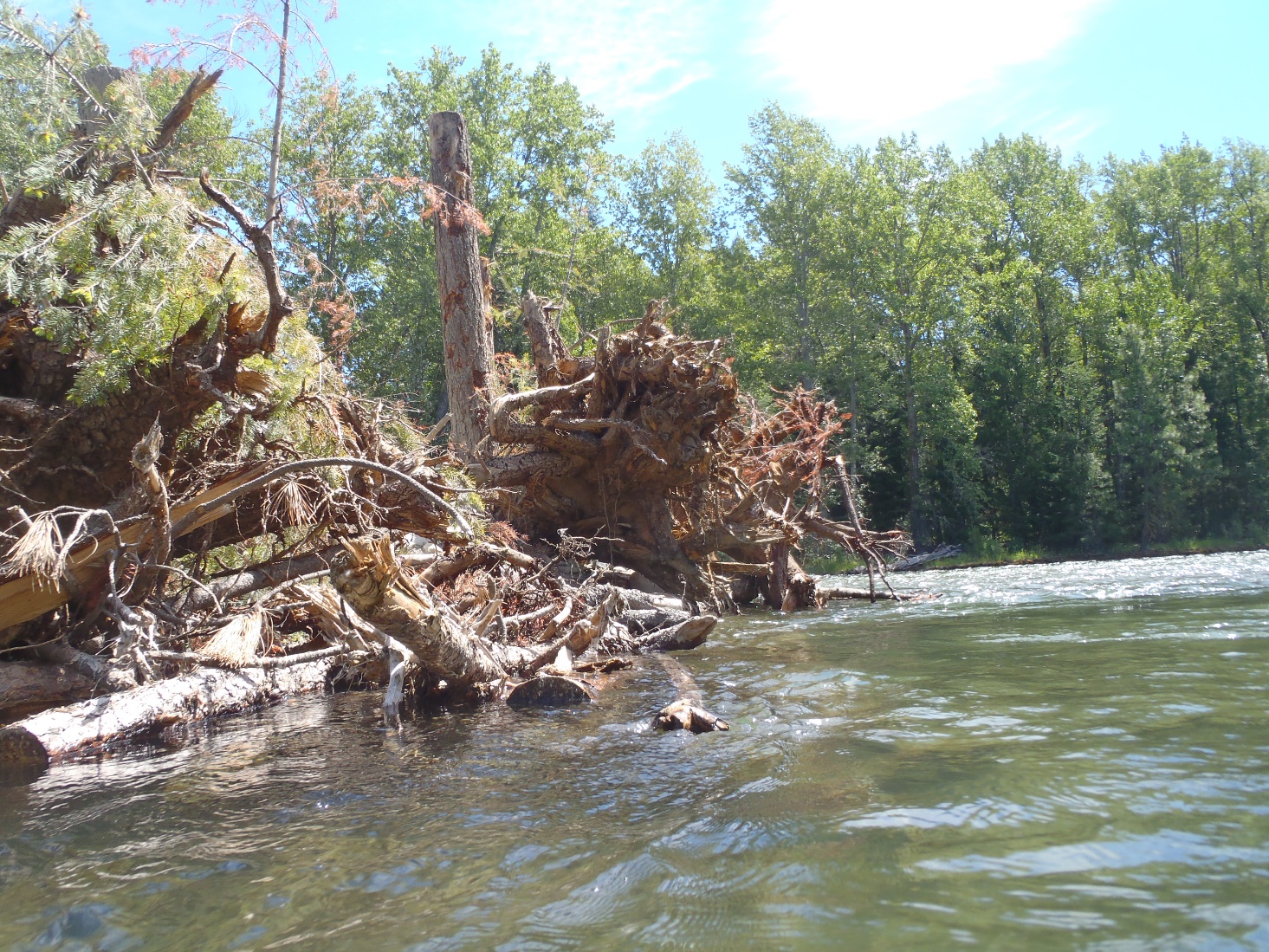 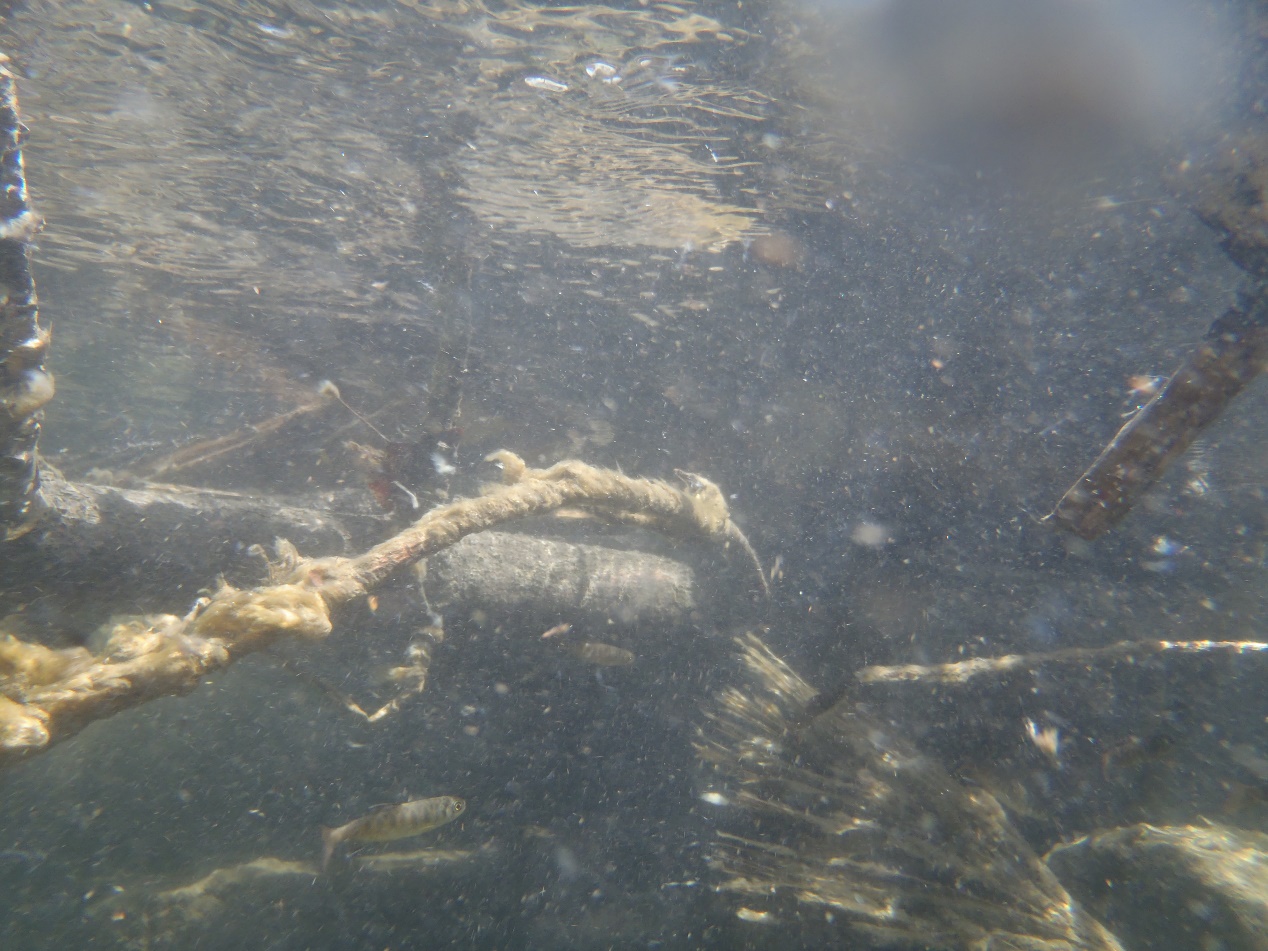 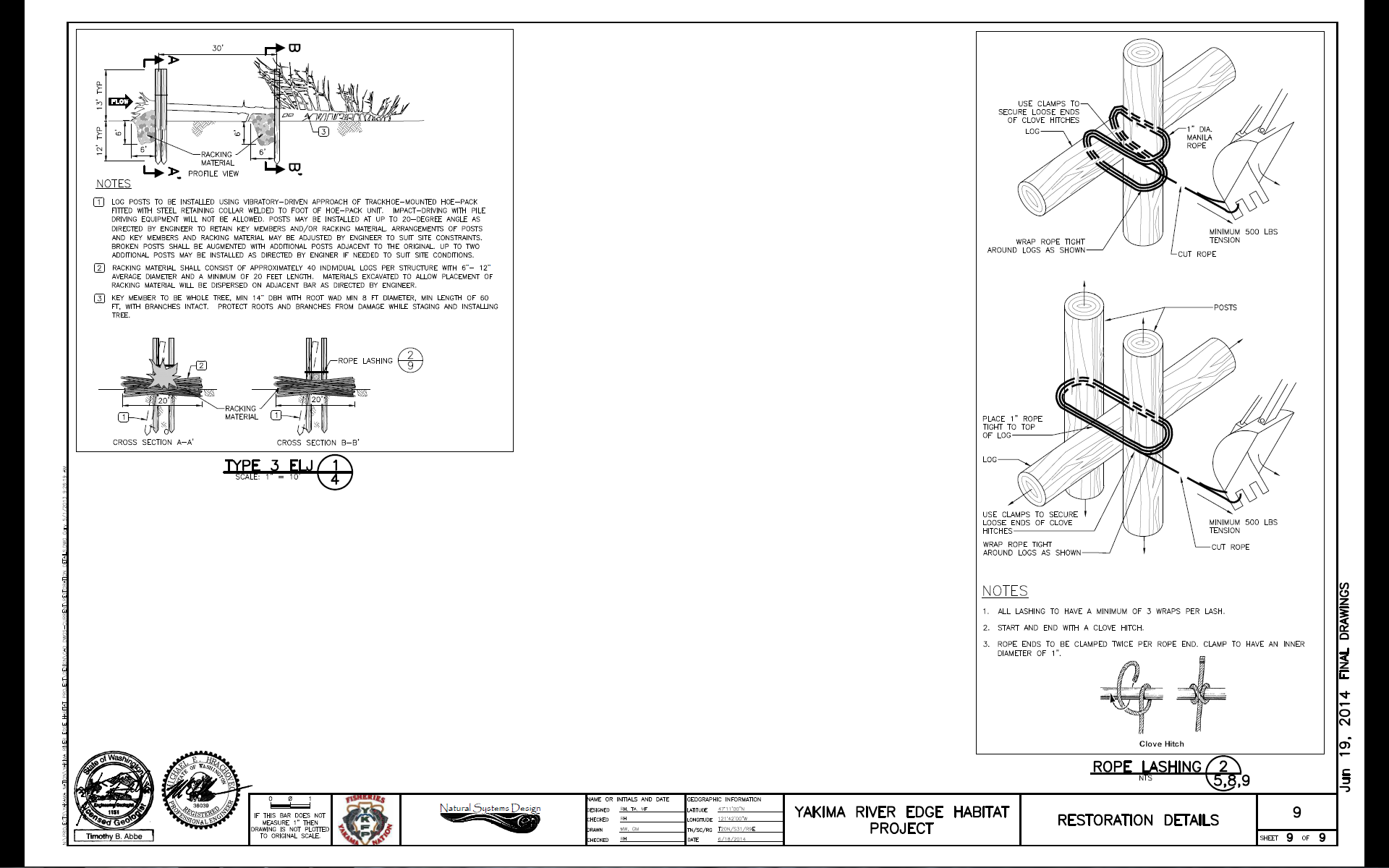 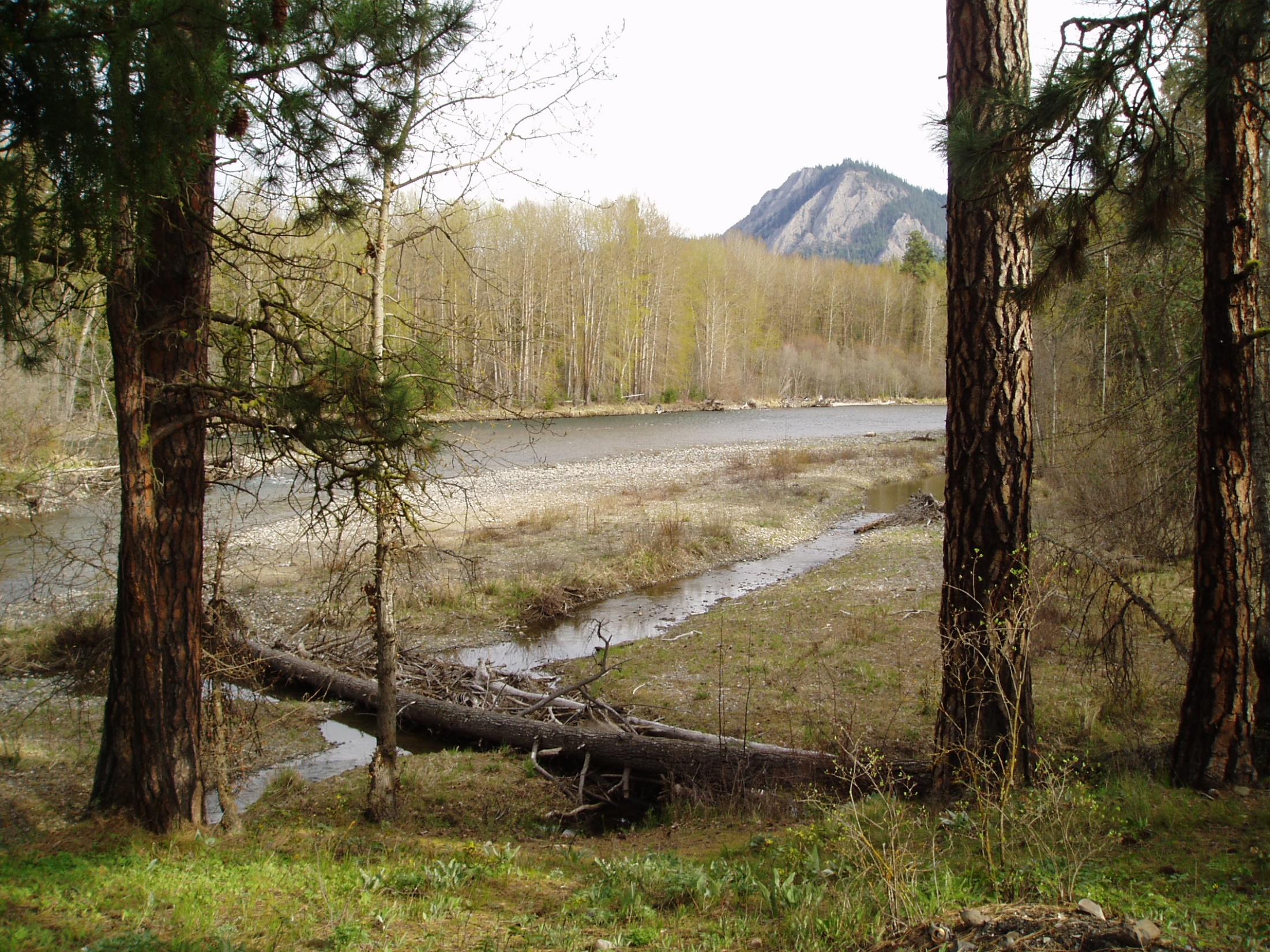 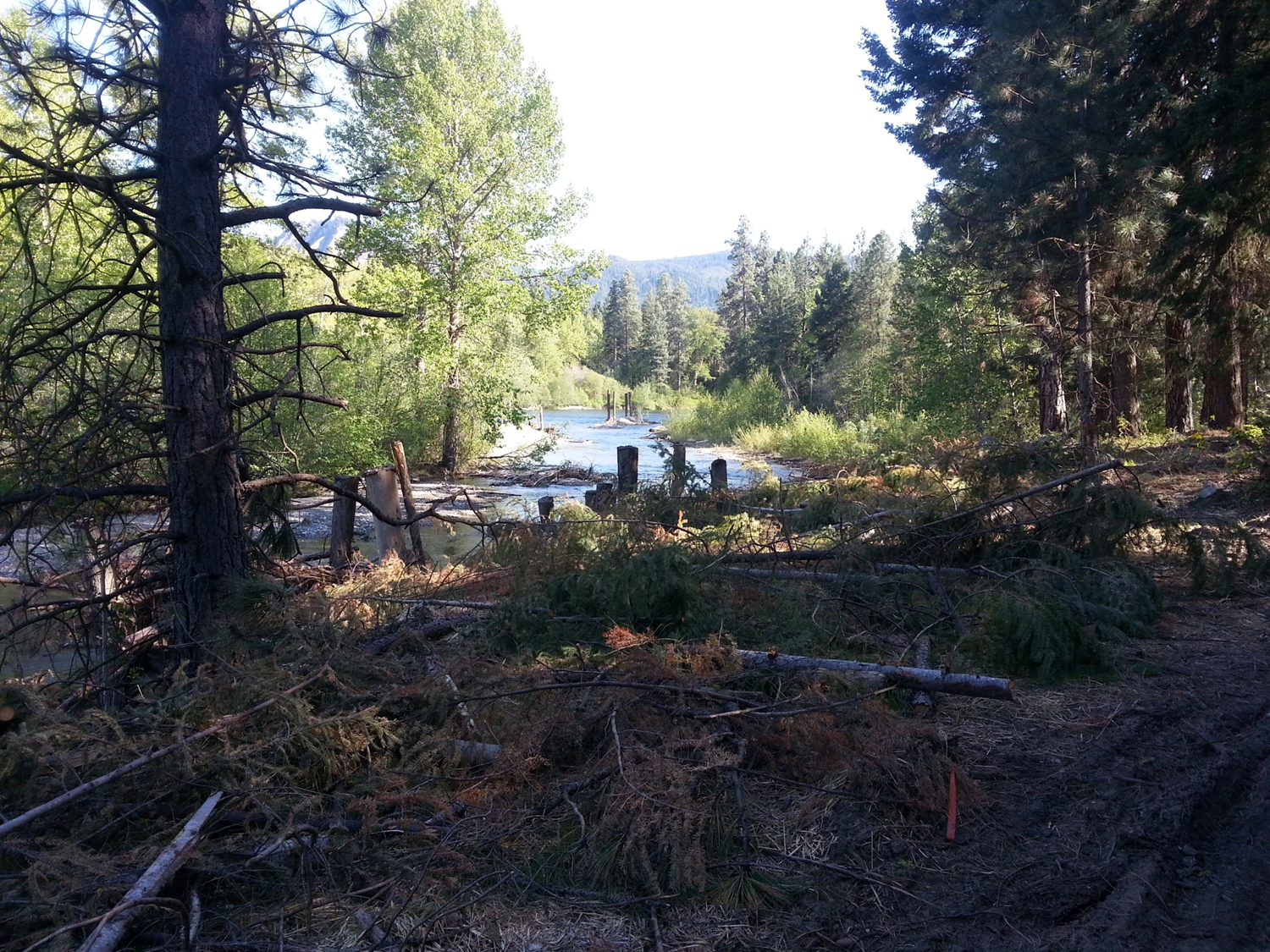 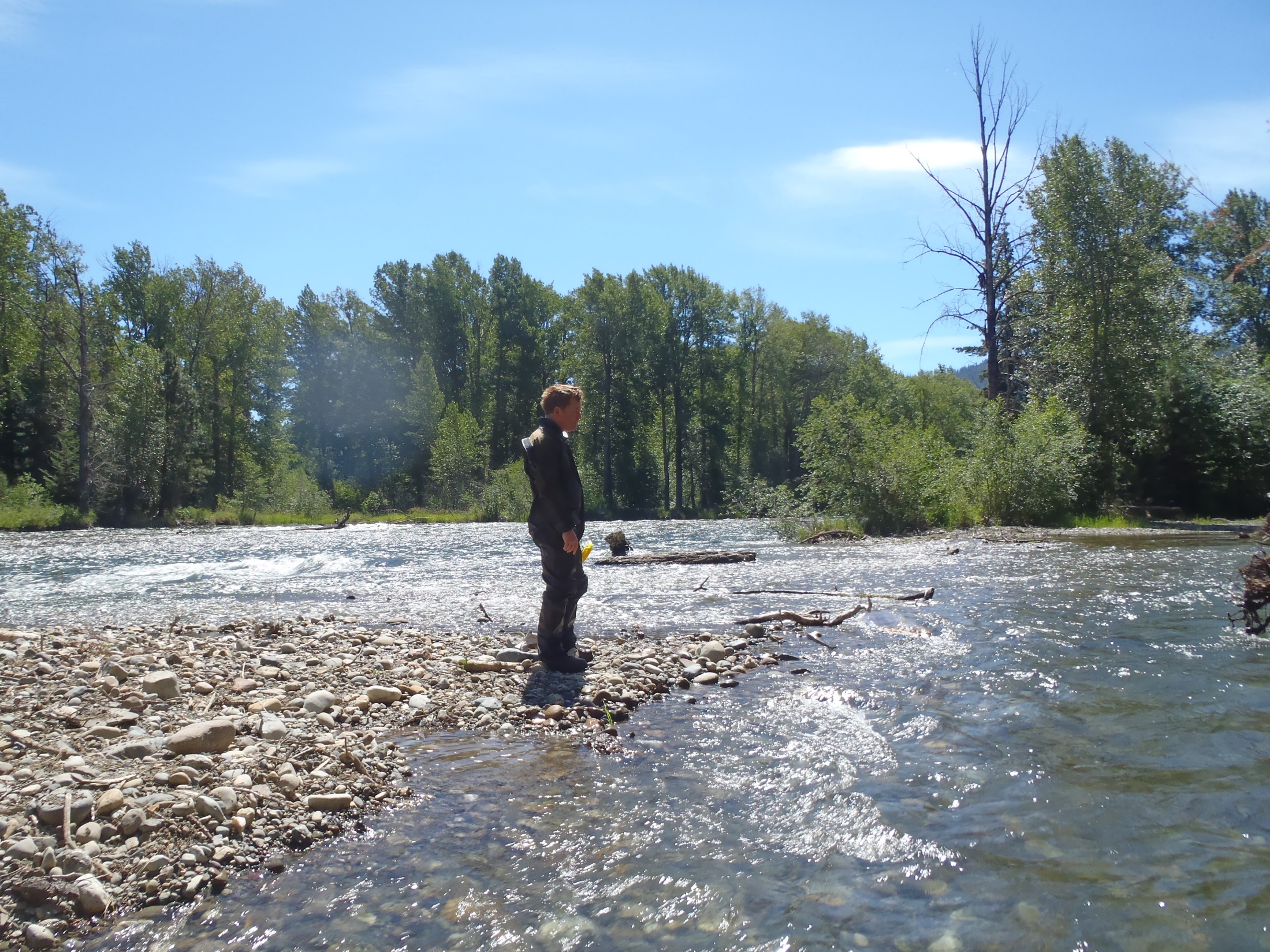 Project Monitoring
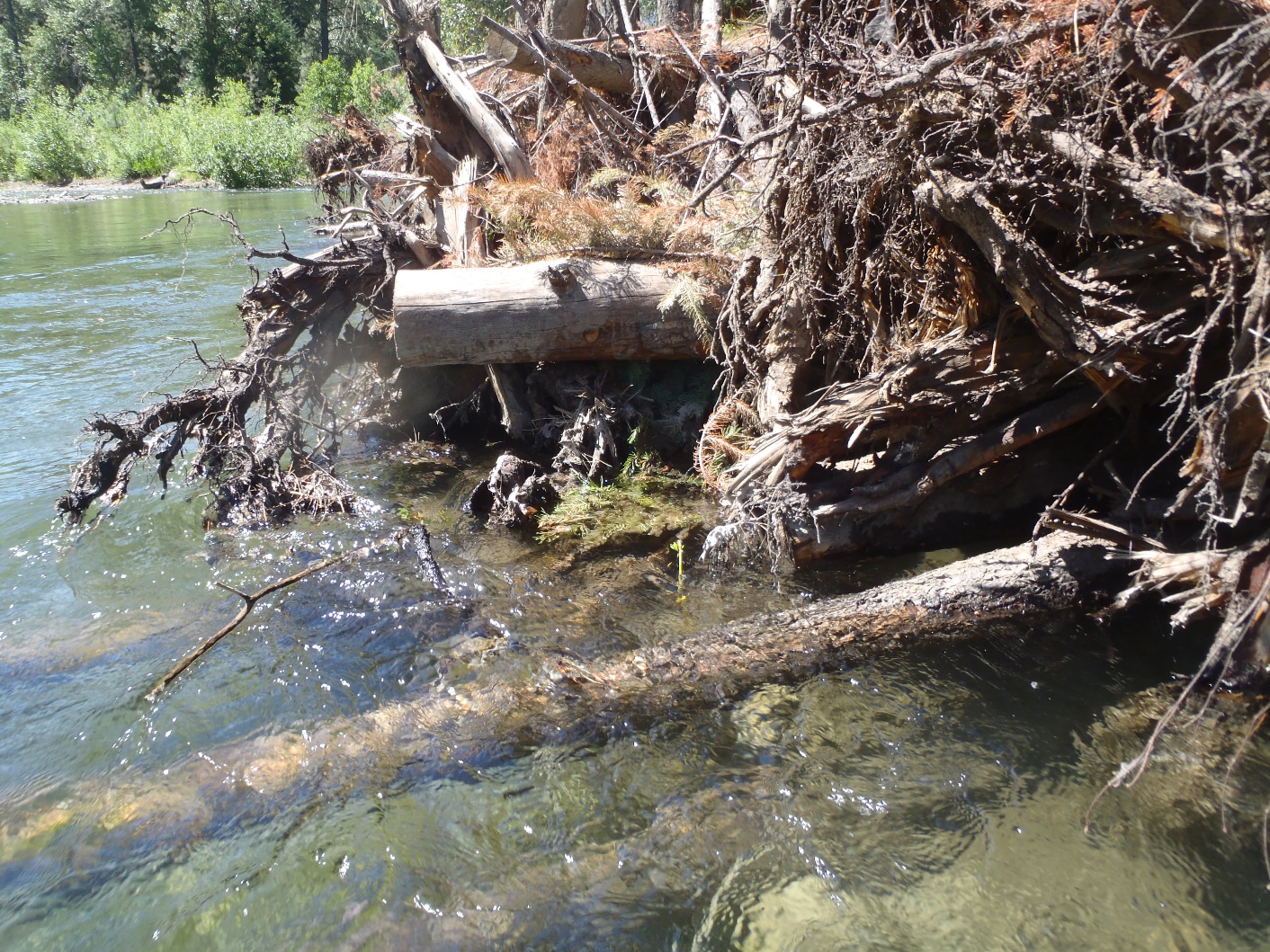 Next work site…
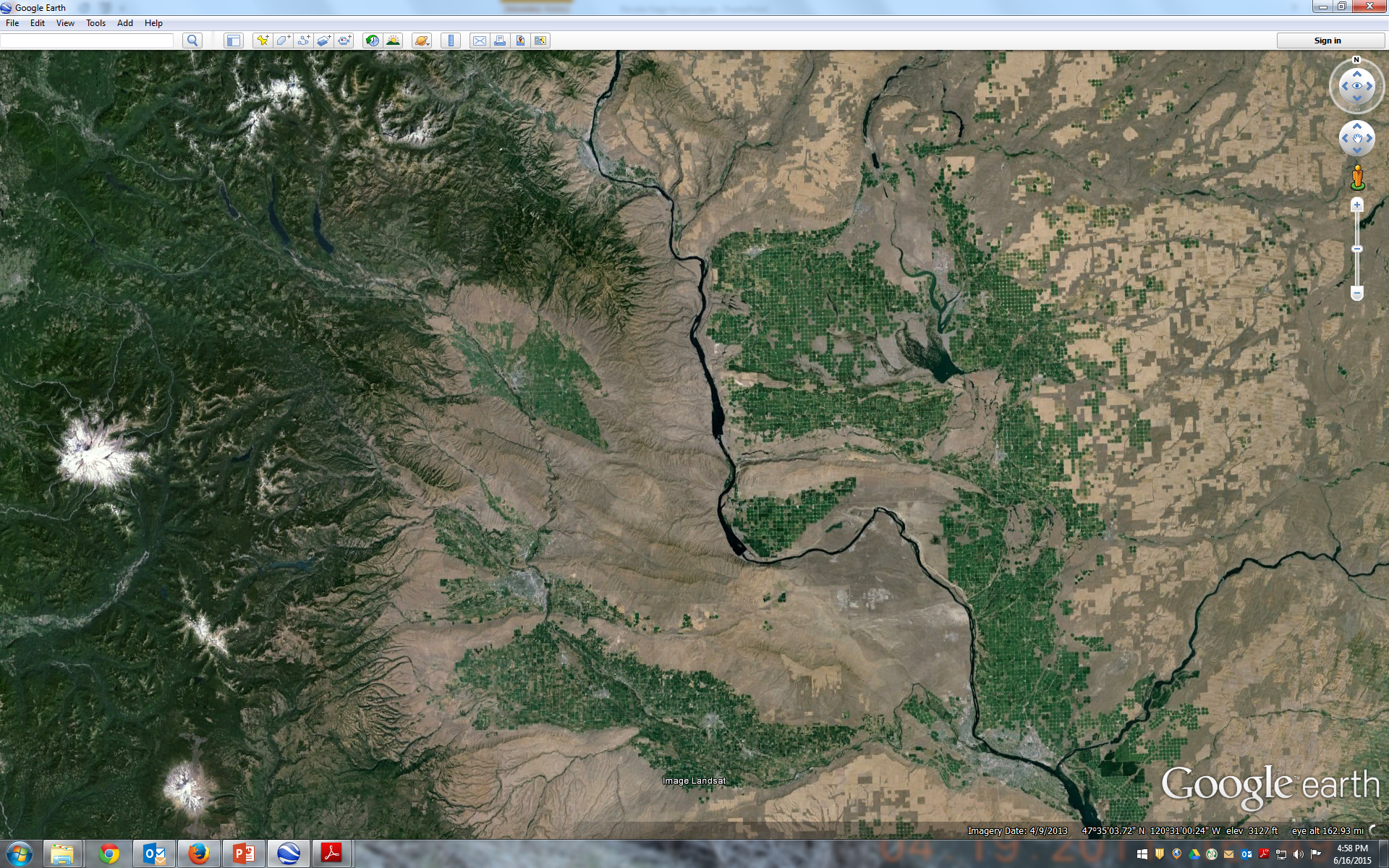 Other Locations?
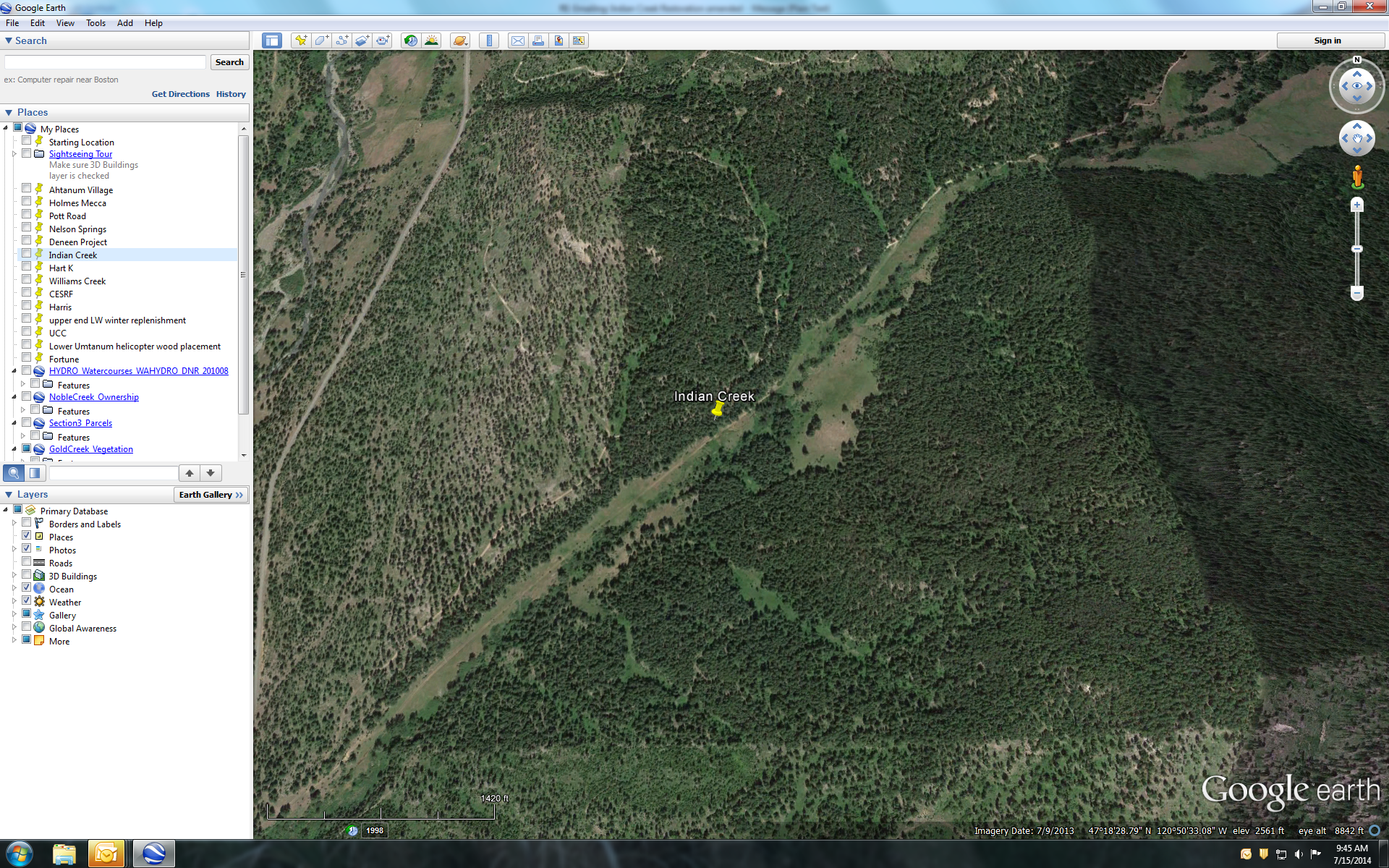 UPDATE:  Indian Creek Restoration Project
T21N R16E W.M., Section 16
Teanaway Community Forest Land
[Speaker Notes: Scott]
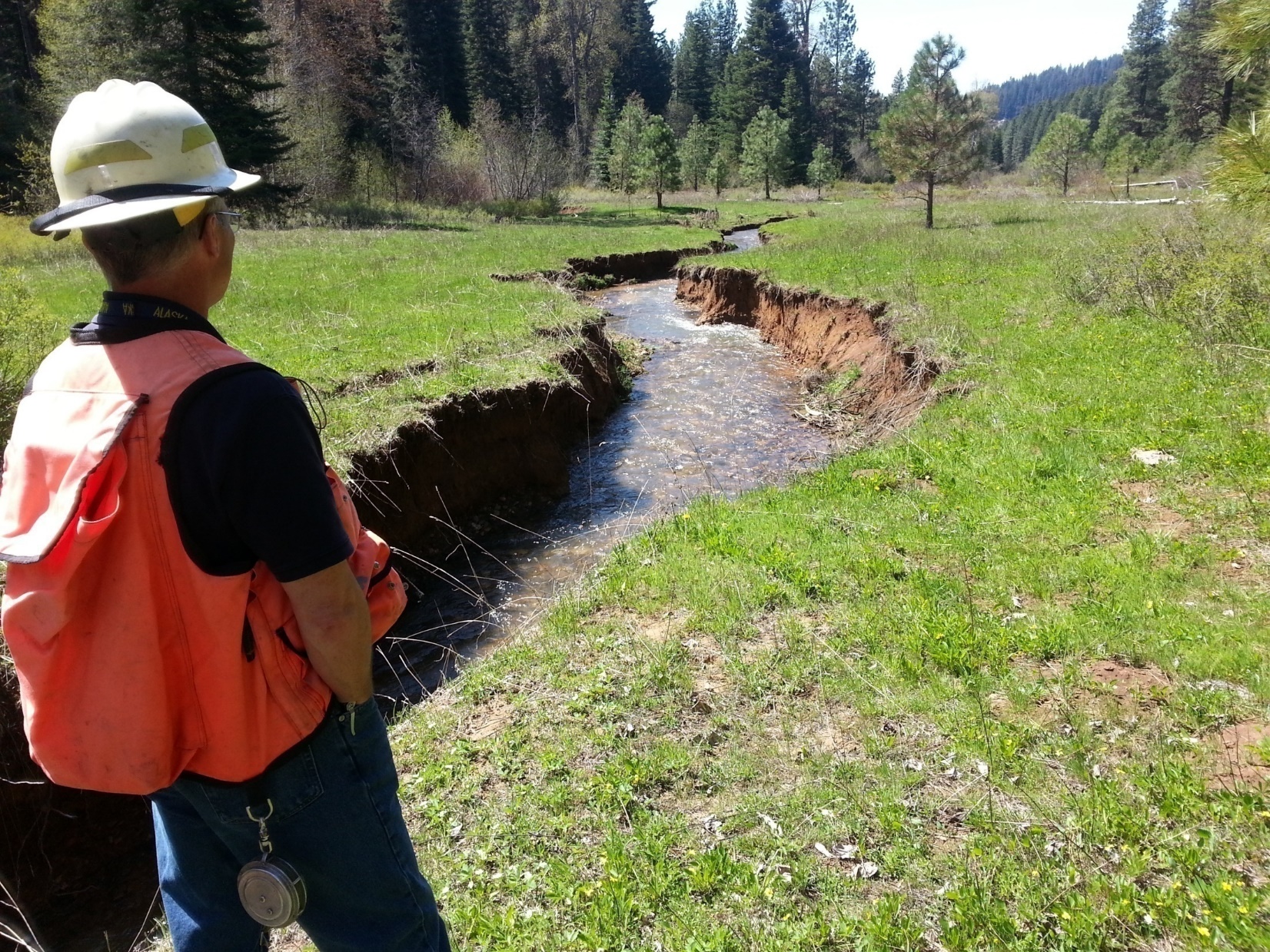 This stream has lost it’s “rebar”.
Channel Incision! 
Dry Meadows!
[Speaker Notes: Why would you add wood to the stream here?  
Look at the ponderosa pines on the former wet meadow.  The groundwater table is not being recharged during floods!  Instream flows are diminished!  Flood peaks are higher!  The stream is a ditch!  
Left alone, this stream may never recover from channel incision.  
This watershed has already experienced diminished summer flows, warmer maximum temperatures and earlier runoff.  Our climate change consideration is less water for fish and irrigation, warmer stream temperatures, more frequent flooding.  So,,, adding wood is a good idea to ameliorate these future impacts.]
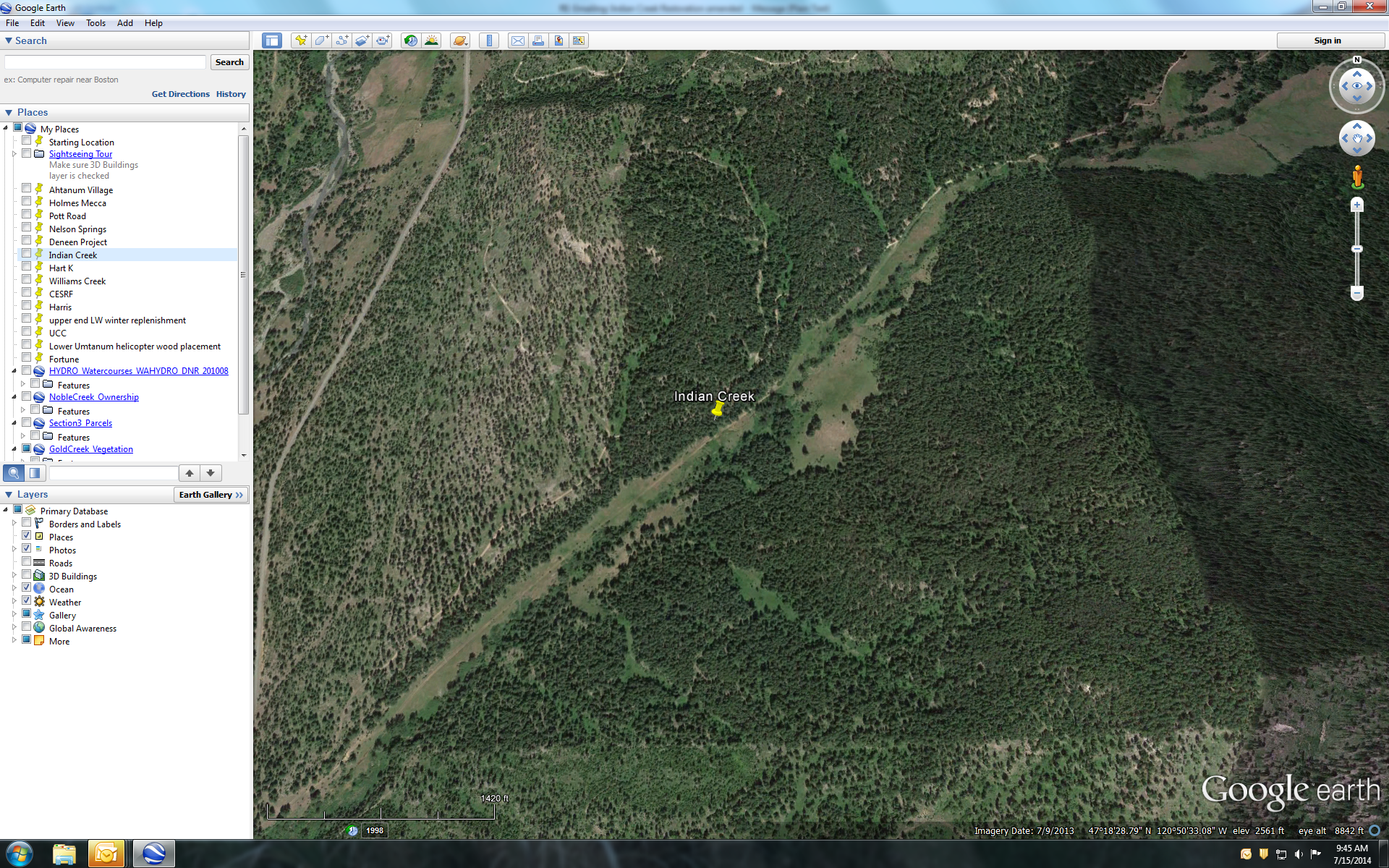 Indian Creek Restoration Project
Approximate instream wood replenishment locations
Notes
 25 total wood replenishment locations
 30 logs placed at each site including 8 with rootwads
Indian Creek Restoration Project
Stream channel cross-section
Before
Notes
 Not to scale
 25 wood replenishment jams are proposed in this phase 
 Each would include 30 logs, 8 logs will include rootwads
 Photographs of typical replenishment jams shown below
After
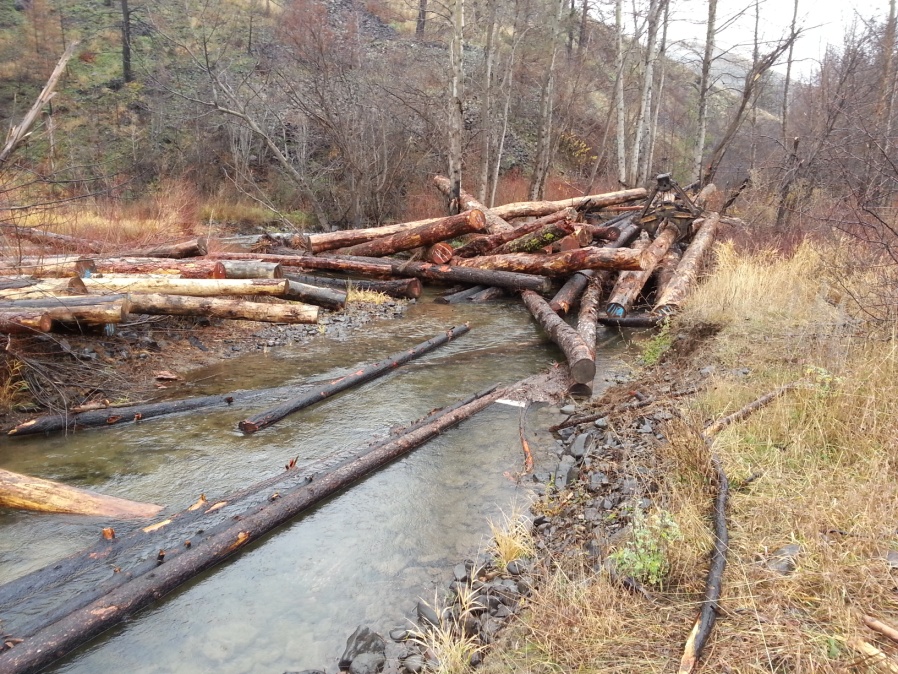 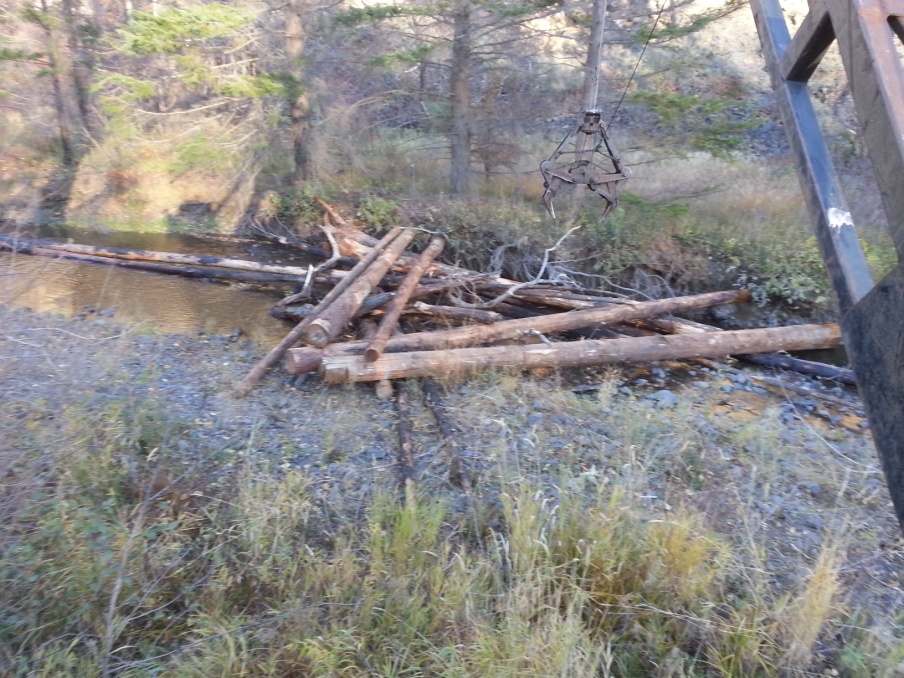 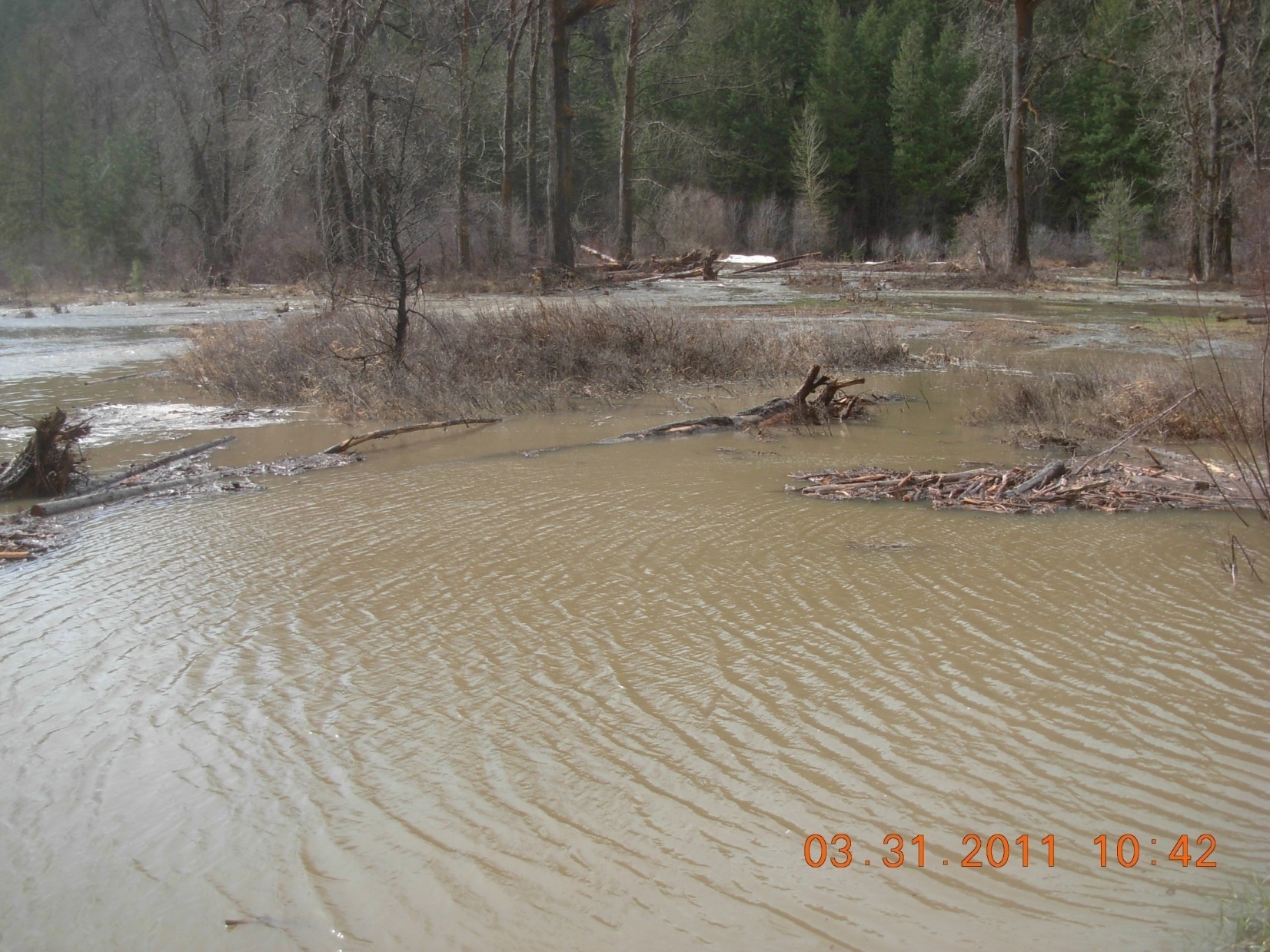 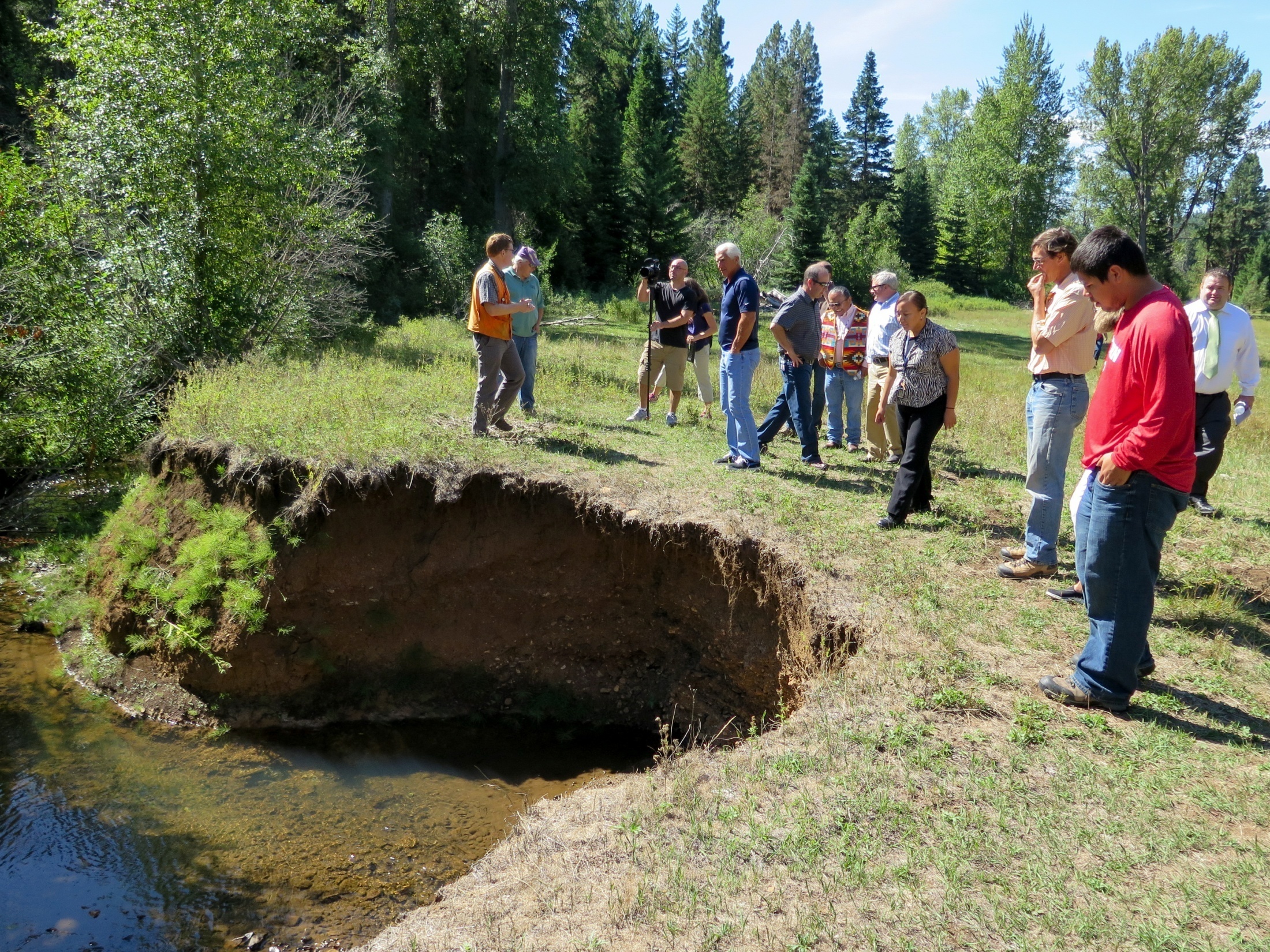 [Speaker Notes: Selling the public – spread the water out across the unencumbered floodplains!  Good for irrigation!  Good for fish!  Good for flood hazard reduction!  Hopefully the congressman is impressed!]
Permitting, Licensing, Use Agreement Process…


		Lengthy!
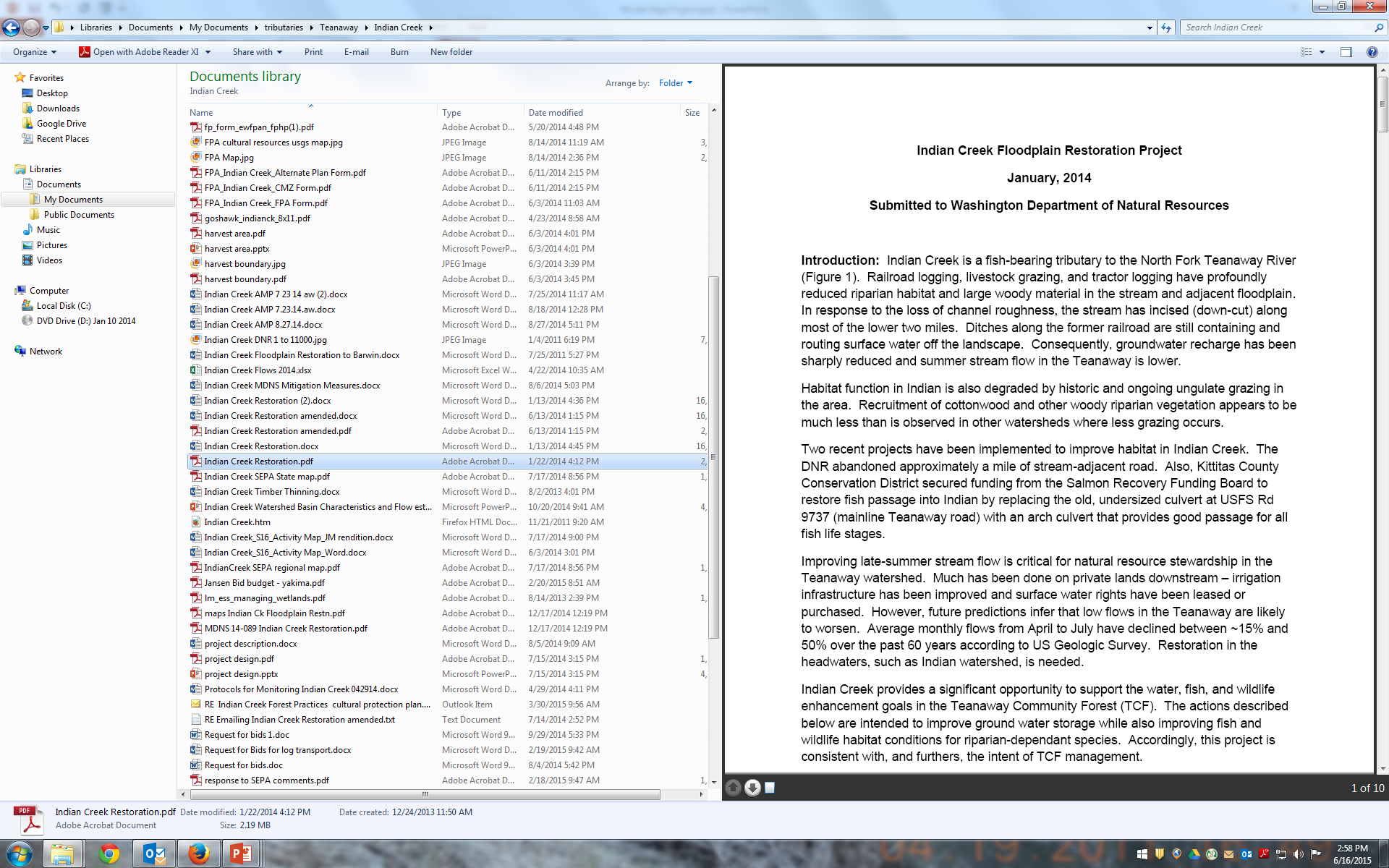 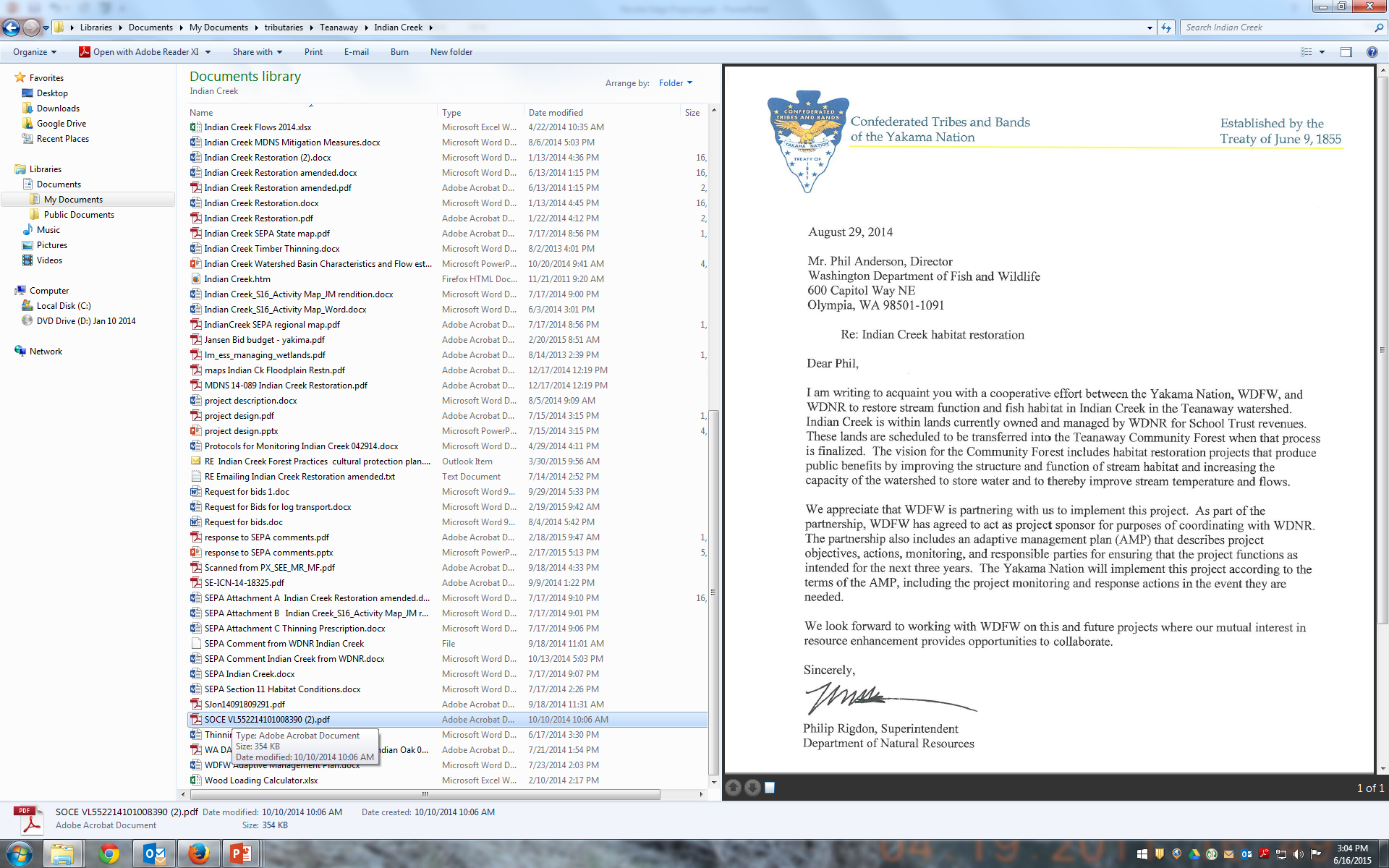 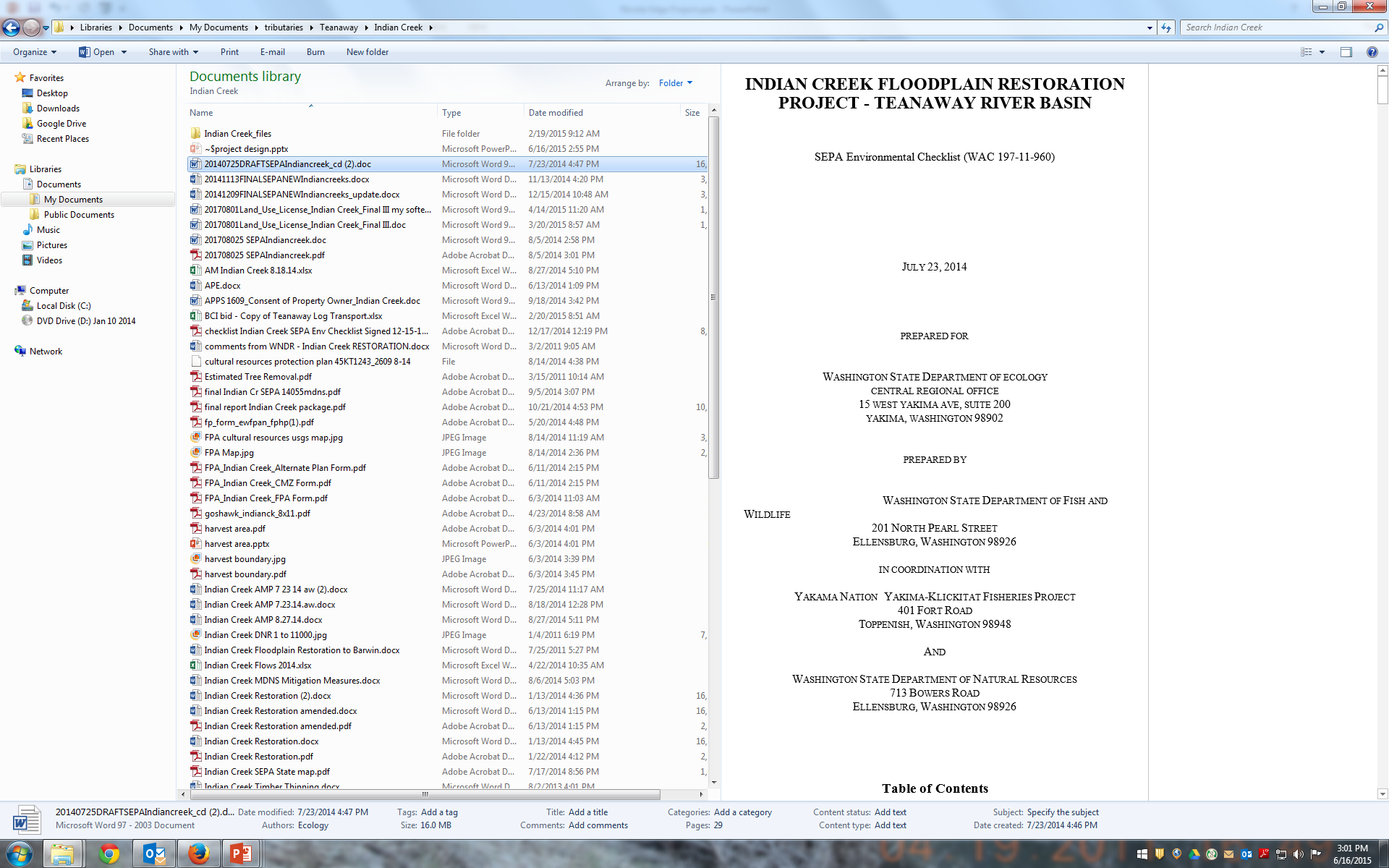 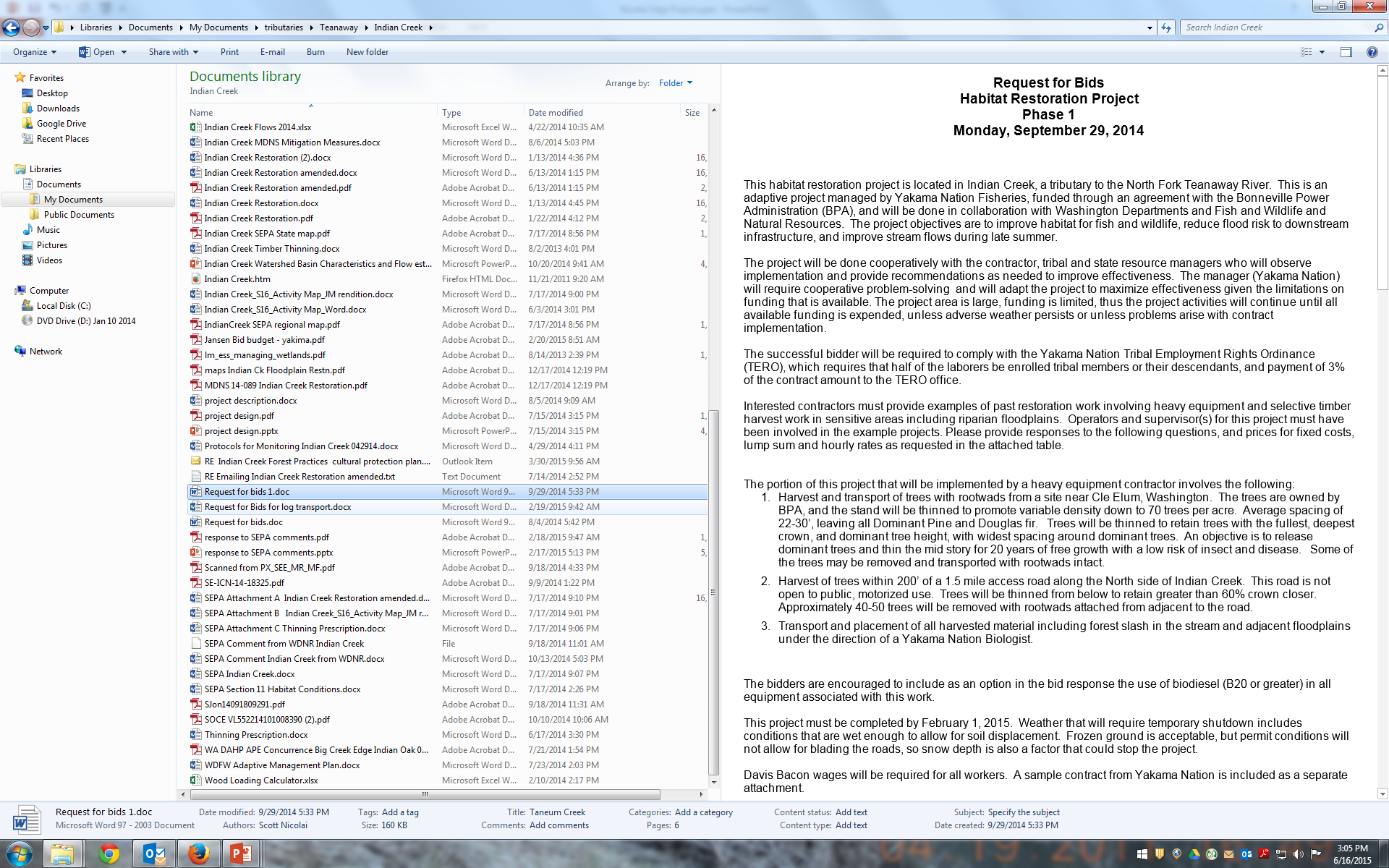 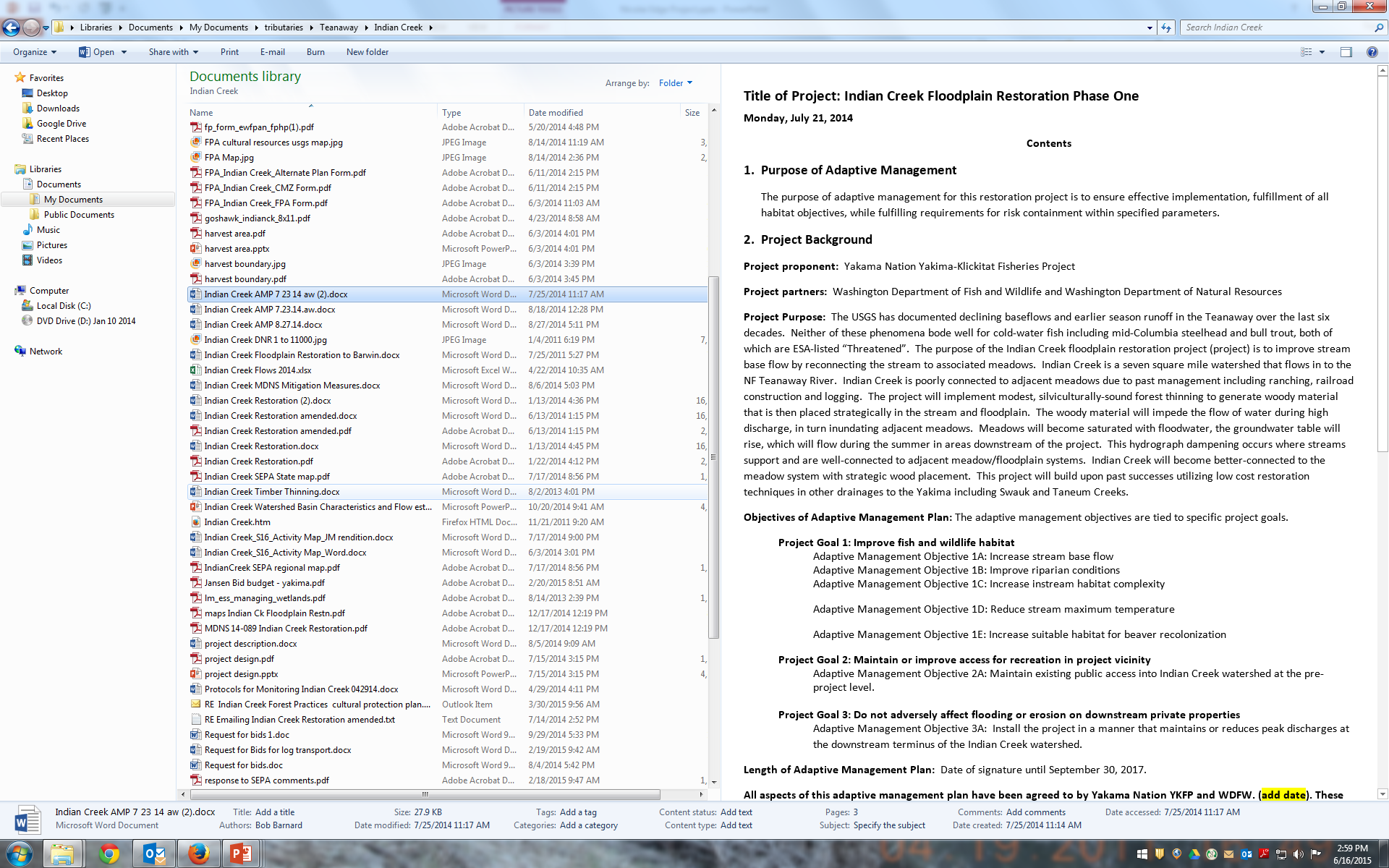 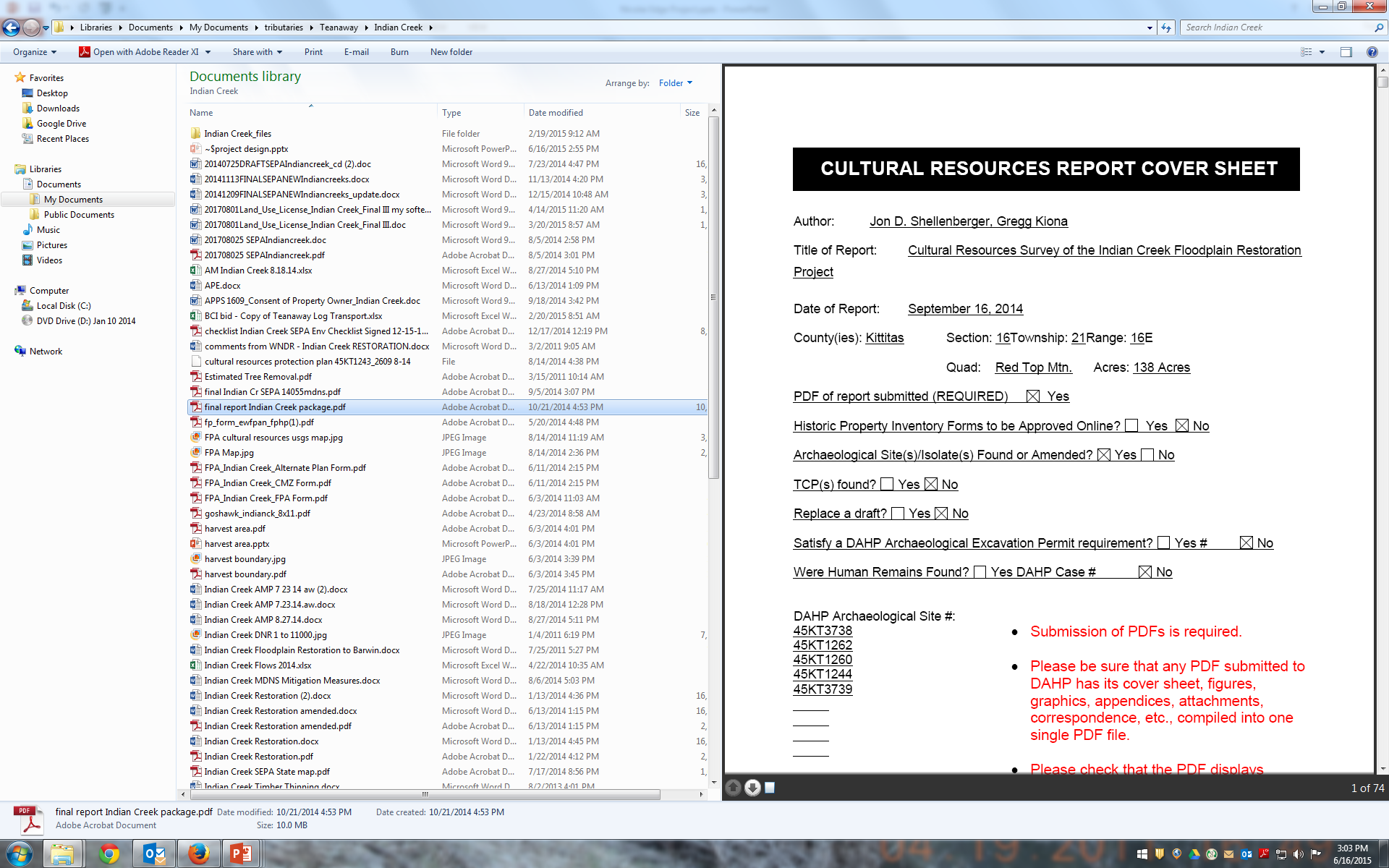 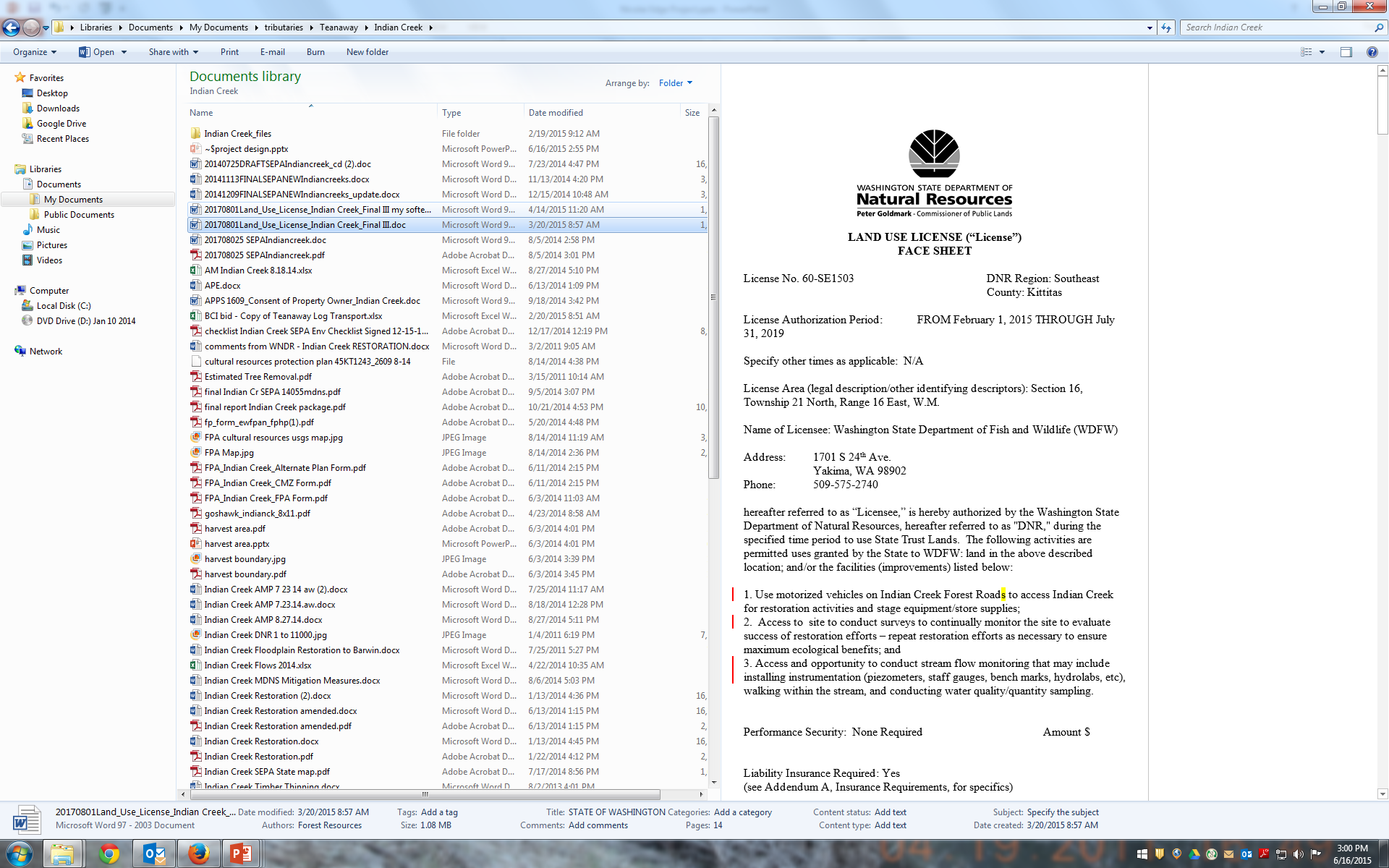